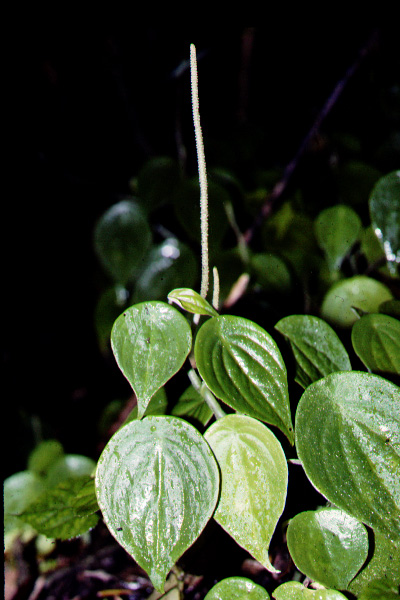 PIPERACEAE
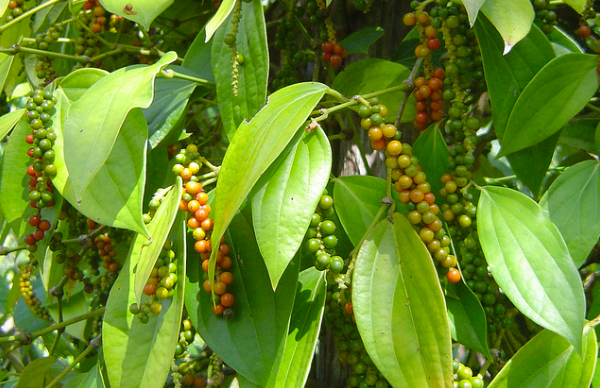 Key Characters for Piperaceae
Swollen nodes
Arcuate veins
Crushed-leaf odor of the magnoliids
Thick spikes
No perianth
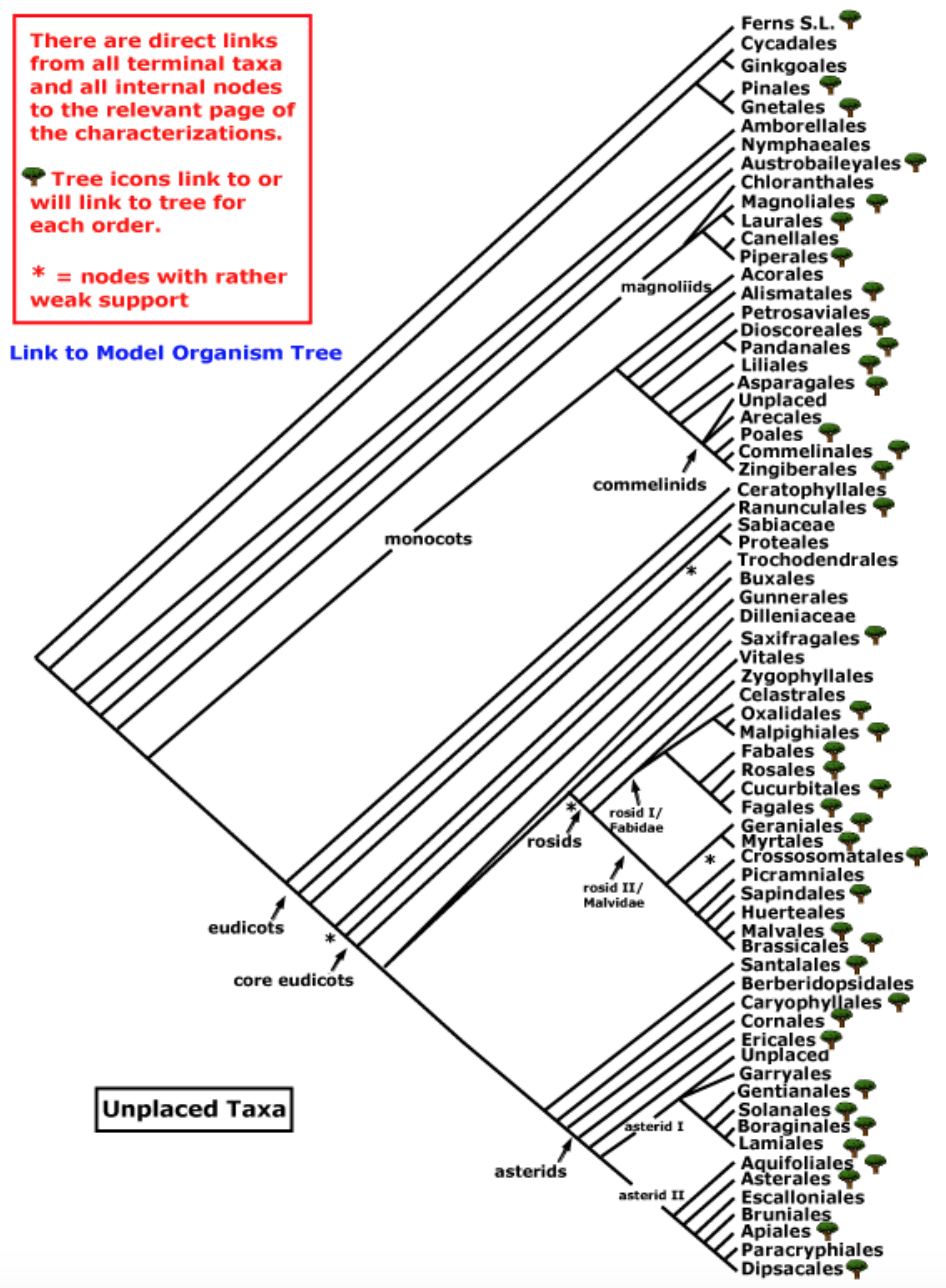 magnoliids
monocots
Current Angiosperm Phylogeny Group Tree for Flowering Plants
2016
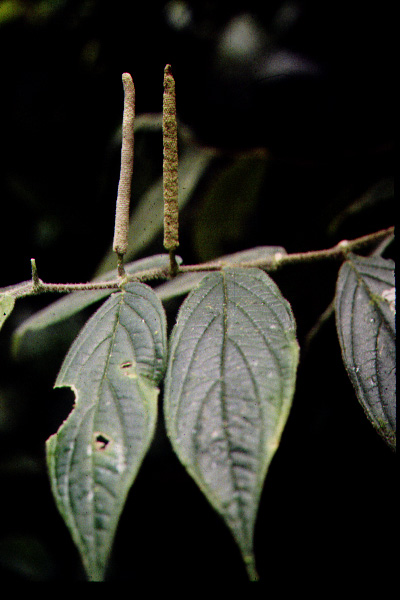 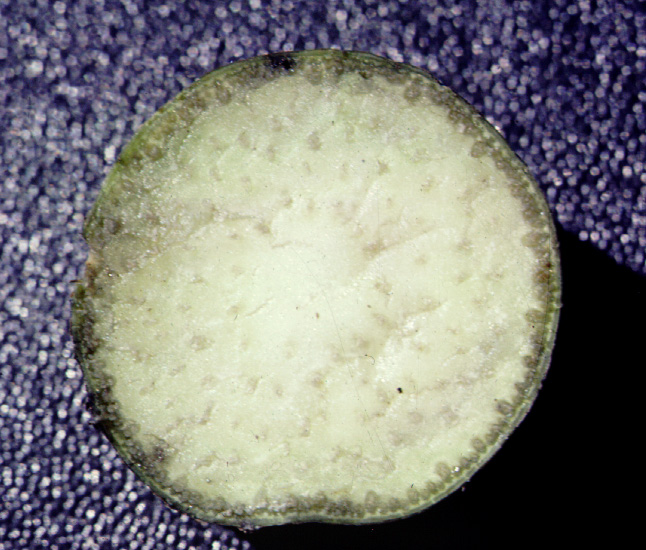 stem section of Piper showing monocot-like stem anatomy
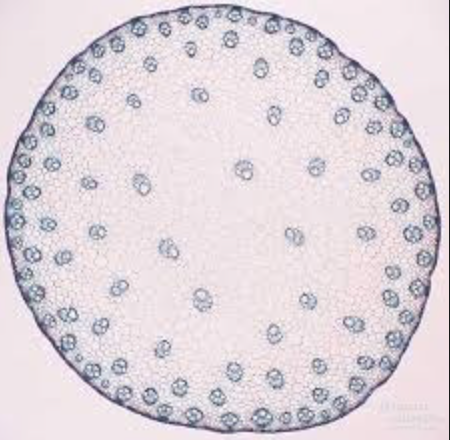 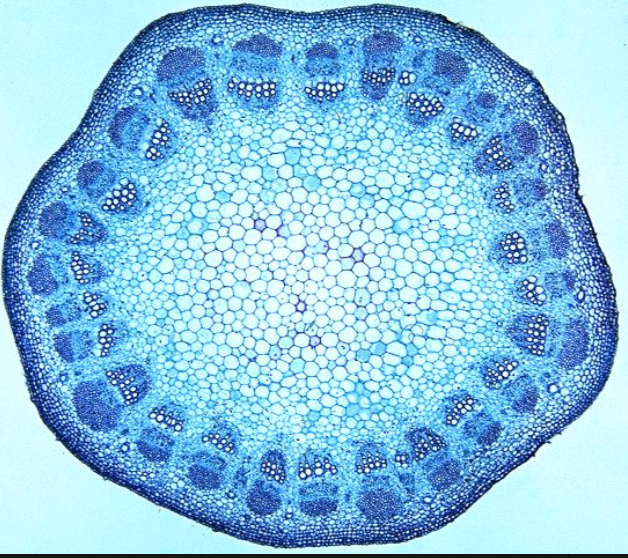 Monocot                   Eudicot
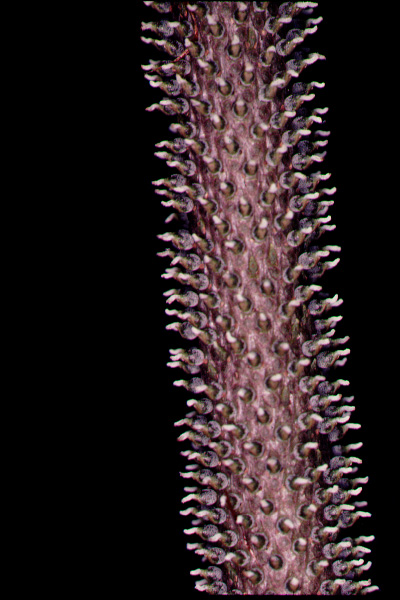 spikes of flowers without perianth
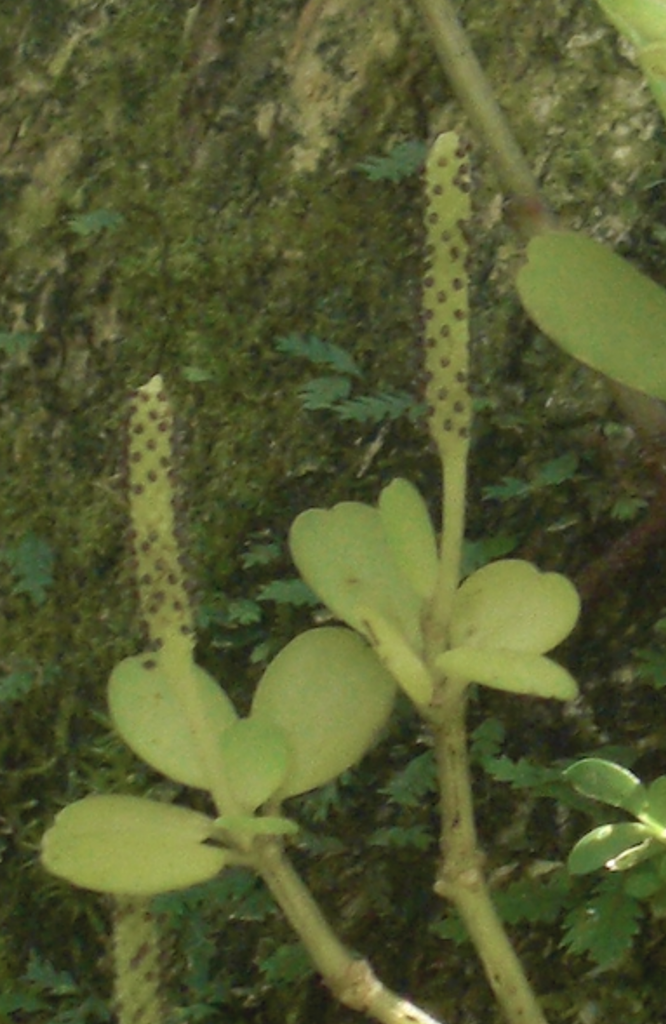 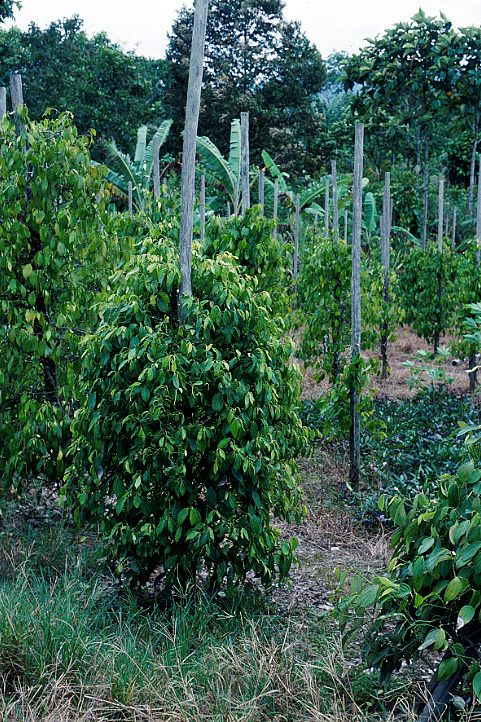 Piper nigrum in cultivation:
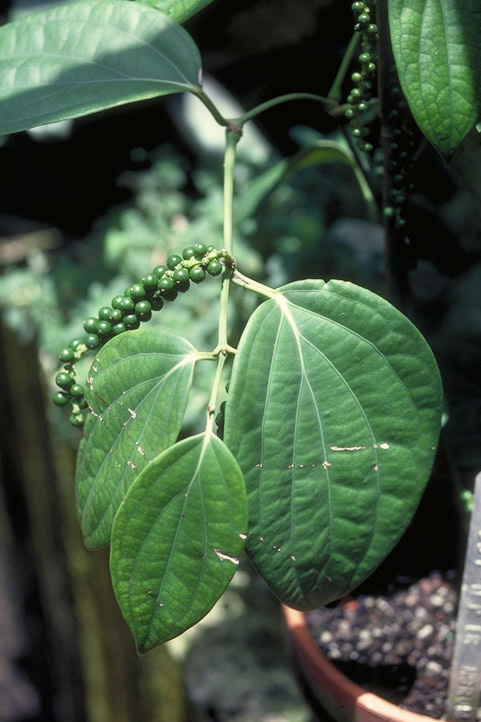 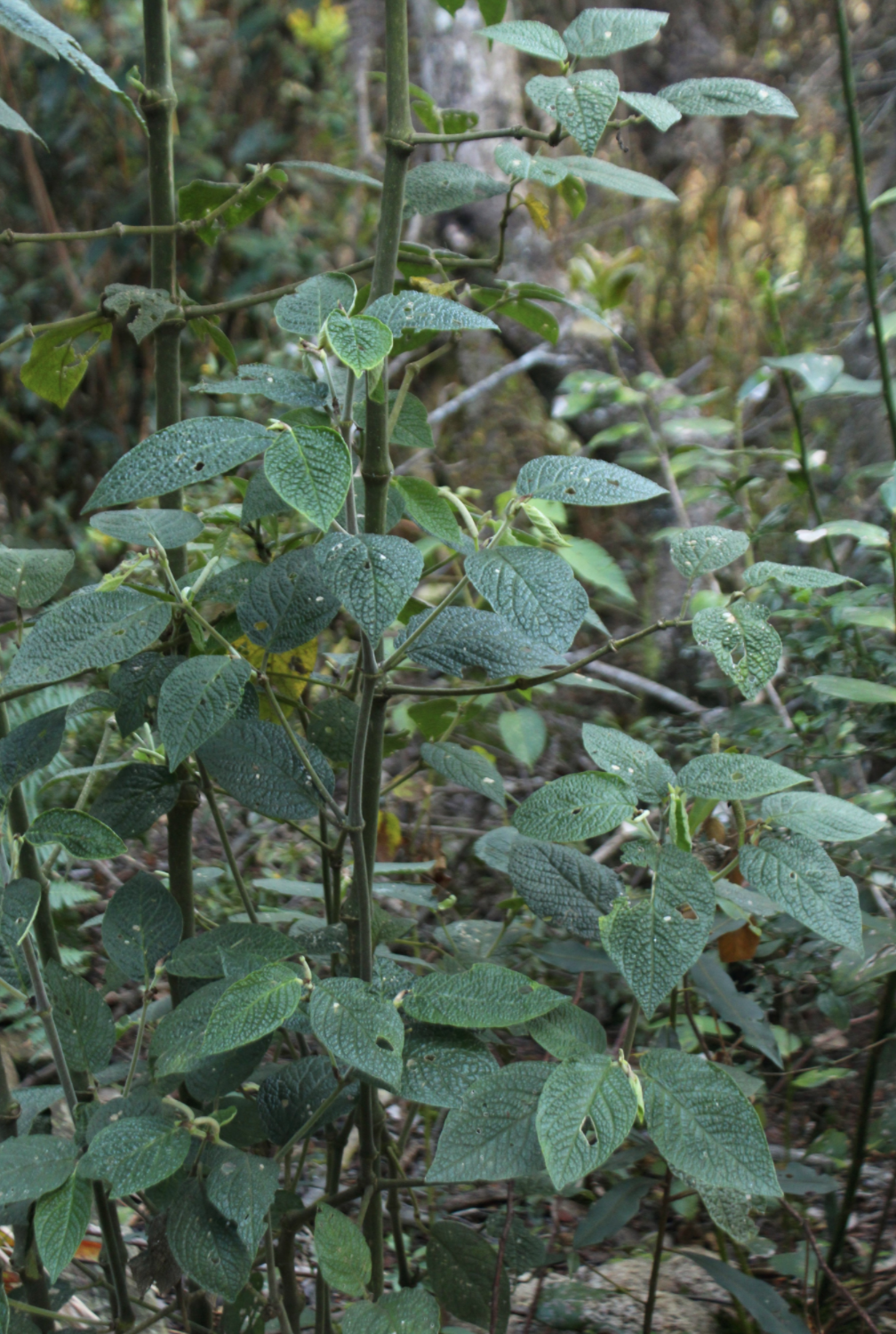 Piper: mostly reelets and shrubs in wet forests
Petiolar domatia in Piper, Tepe et al., 2007
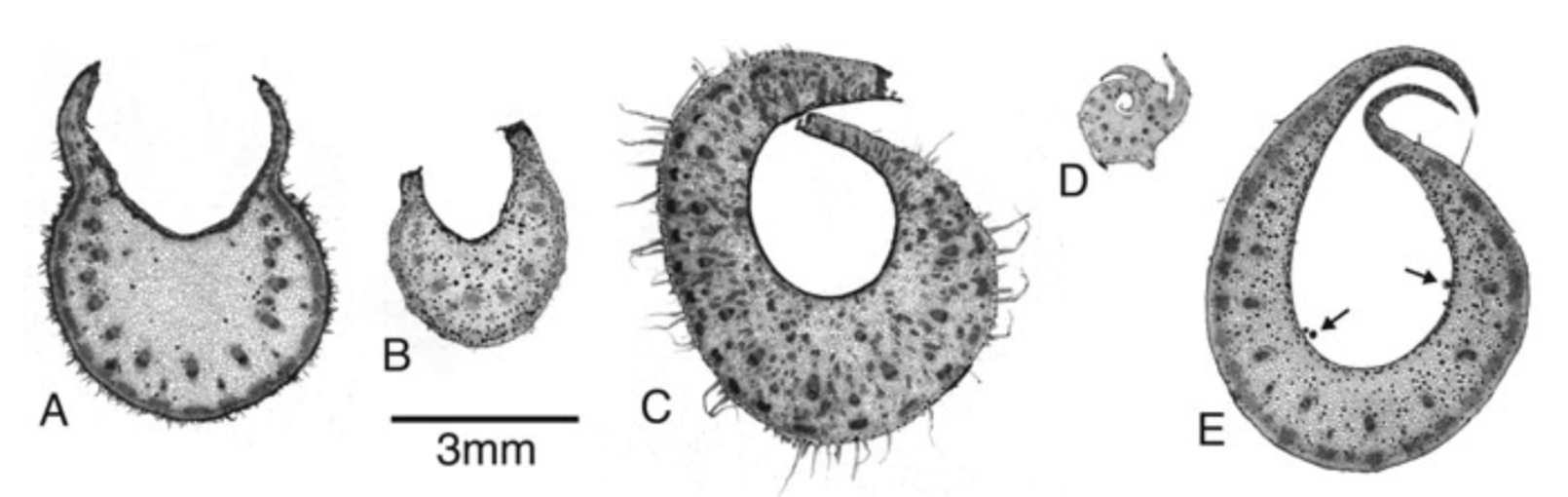 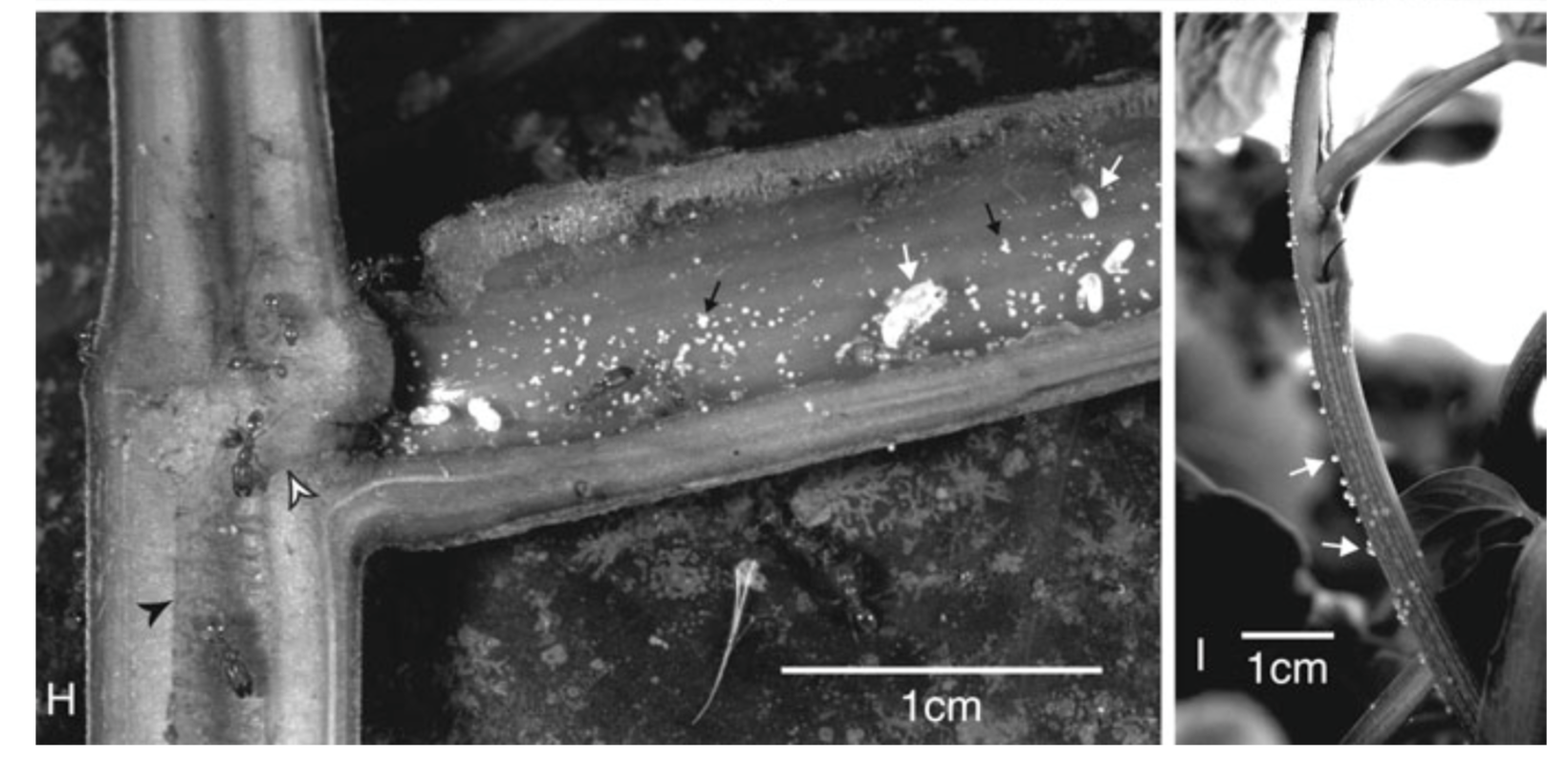 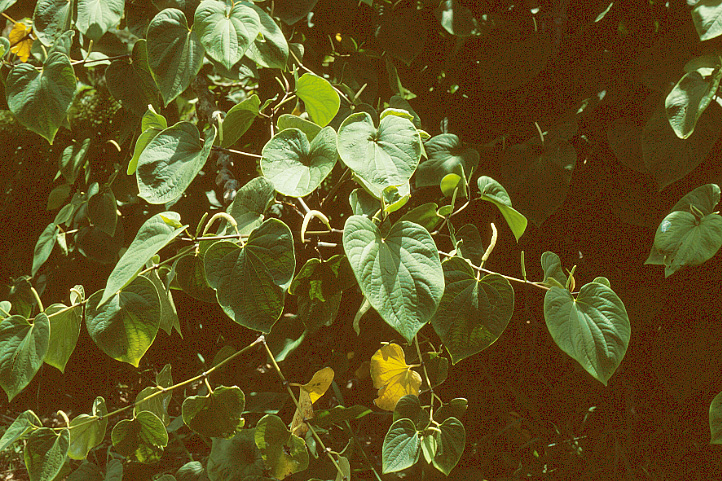 Piper methysticum - the source of kava
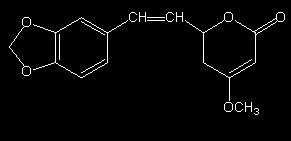 Methysticin, a kavalactone
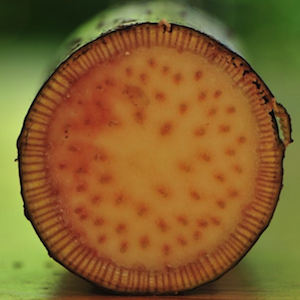 [Speaker Notes: Kavalactones (produced in roots)  have been shown to be allelopathic to plants such as lettuce, radish, and barnyard grass (Xuan et. al 2006).  They act as pre-emergent herbicides, inhibiting seed germination. 
     Xuan, T. D., et al. "Herbicidal and fungicidal activities of lactones in kava (Piper methysticum)." Journal of agricultural and food chemistry 54.3 (2006): 720-725.

the beverage produced from its roots. Kava is a tranquilizer primarily consumed to relax without disrupting mental clarity. Its active ingredients are called kavalactones. 

The sensations, in order of appearance, are slight tongue and lip numbing (the lips and skin surrounding may appear unusually pale); mildly talkative and sociable behavior; clear thinking; anxiolytic (calming) effects; relaxed muscles; and a very euphoric sense of well-being. The numbing of the mouth is caused by the two kavalactones kavain and dihydrokavain which cause the contraction of the blood vessels in these areas acting as a local topical anesthetic. These anesthetics can also make one's stomach feel numb. Sometimes this feeling has been mistaken for nausea. Some report that caffeine, consumed in moderation in conjunction with kava can significantly increase mental alertness.

A potent drink results in a faster onset with a lack of stimulation, the user's eyes become sensitive to light, they soon become somnolent and then have deep, dreamless sleep within 30 minutes. Sleep is often restful and there are pronounced periods of sleepiness correlating to the amount and potency of kava consumed. Unlike alcohol-induced sleep, after wakening the drinker does not experience any mental or physical after effects. However, this sleep has been reported as extremely restful and the user often wakes up more stimulated than he or she normally would. Although excessive consumption of exceptionally potent brew has been known to cause pronounced sleepiness into the next day. Although heavy doses can cause deep dreamless sleep, it is reported that many people experience lighter sleep and rather vivid dreams after drinking moderate amounts of kava. [2]

After thousands of years of use by the Polynesians and decades of research in Europe and the U.S., the traditional use of kava root has never been found to have any addictive or permanent adverse effects]
Piper methysticum - the source of kava
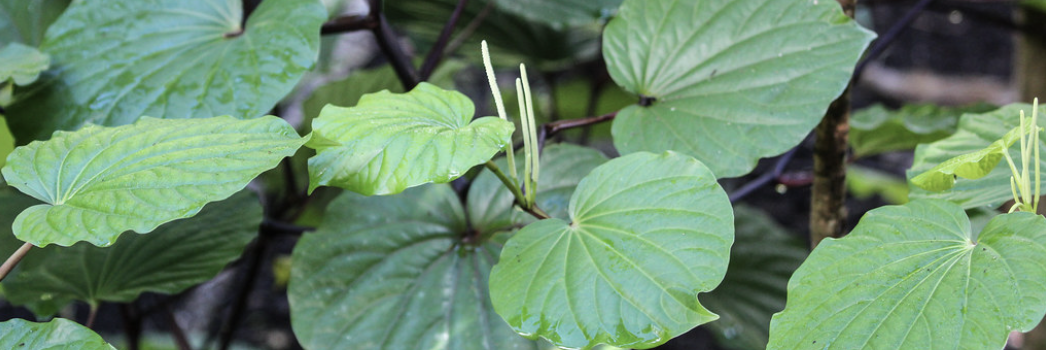 MEDICINALLY
ECOLOGICALLY
Kavalactones have been shown to be allelopathic to plants such as lettuce, radish, and barnyard grass (Xuan et. al 2006).  They act as pre-emergent herbicides, inhibiting seed germination.
The sensations, in order of appearance, are slight tongue and lip numbing (the lips and skin surrounding may appear unusually pale); mildly talkative and sociable behavior; clear thinking; anxiolytic (calming) effects; relaxed muscles; and a very euphoric sense of well-being.
[Speaker Notes: Xuan, T. D., et al. "Herbicidal and fungicidal activities of lactones in kava (Piper methysticum)." Journal of agricultural and food chemistry 54.3 (2006): 720-725.]
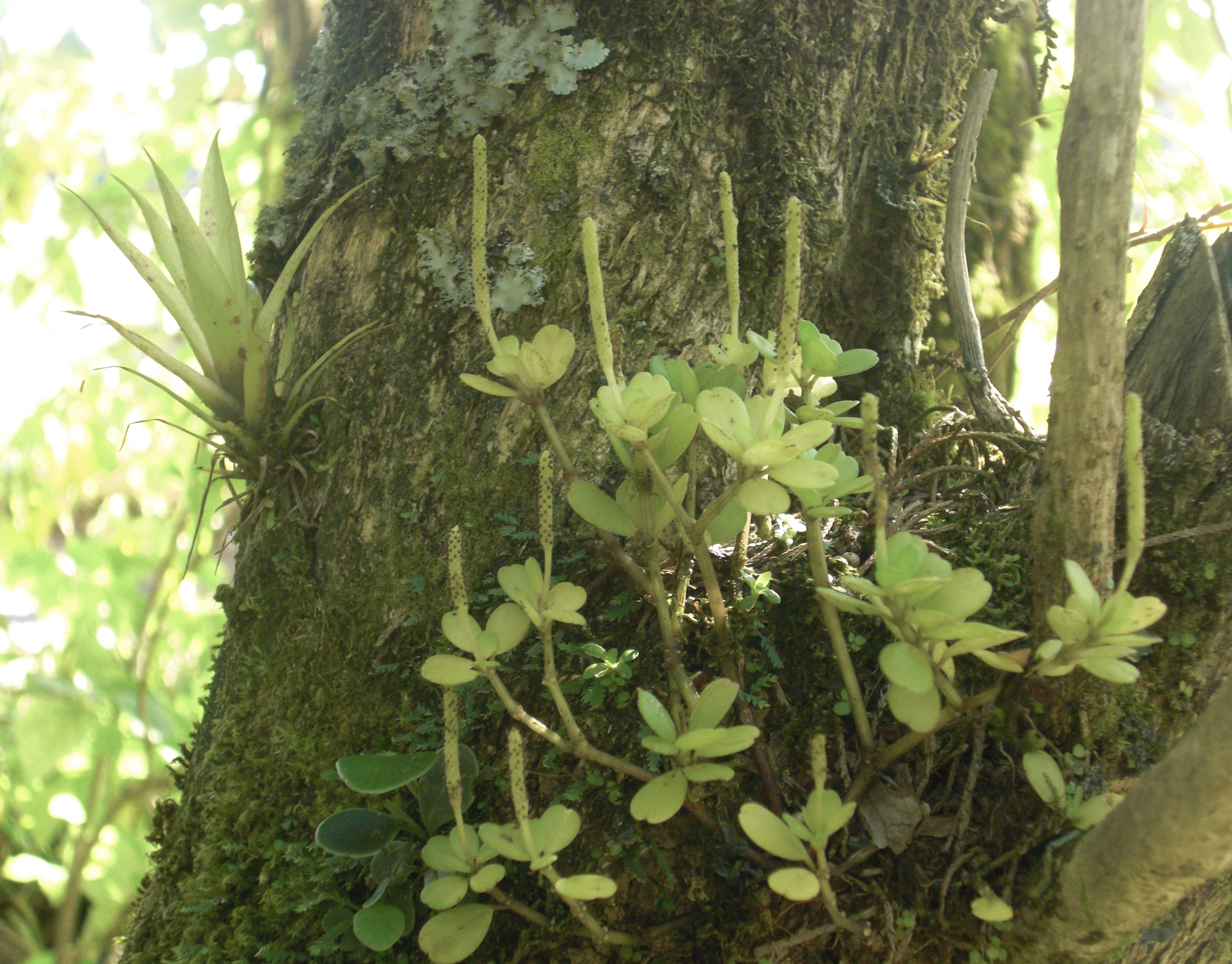 Peperomia
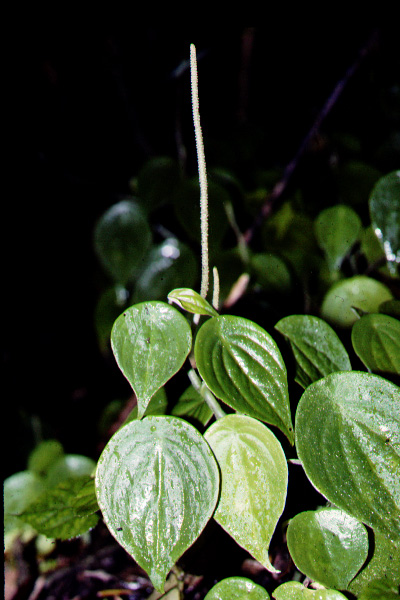 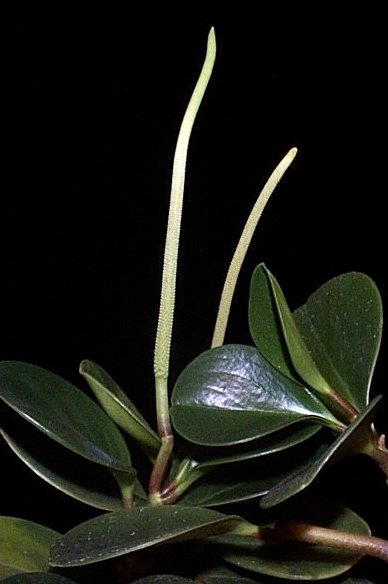 Peperomia
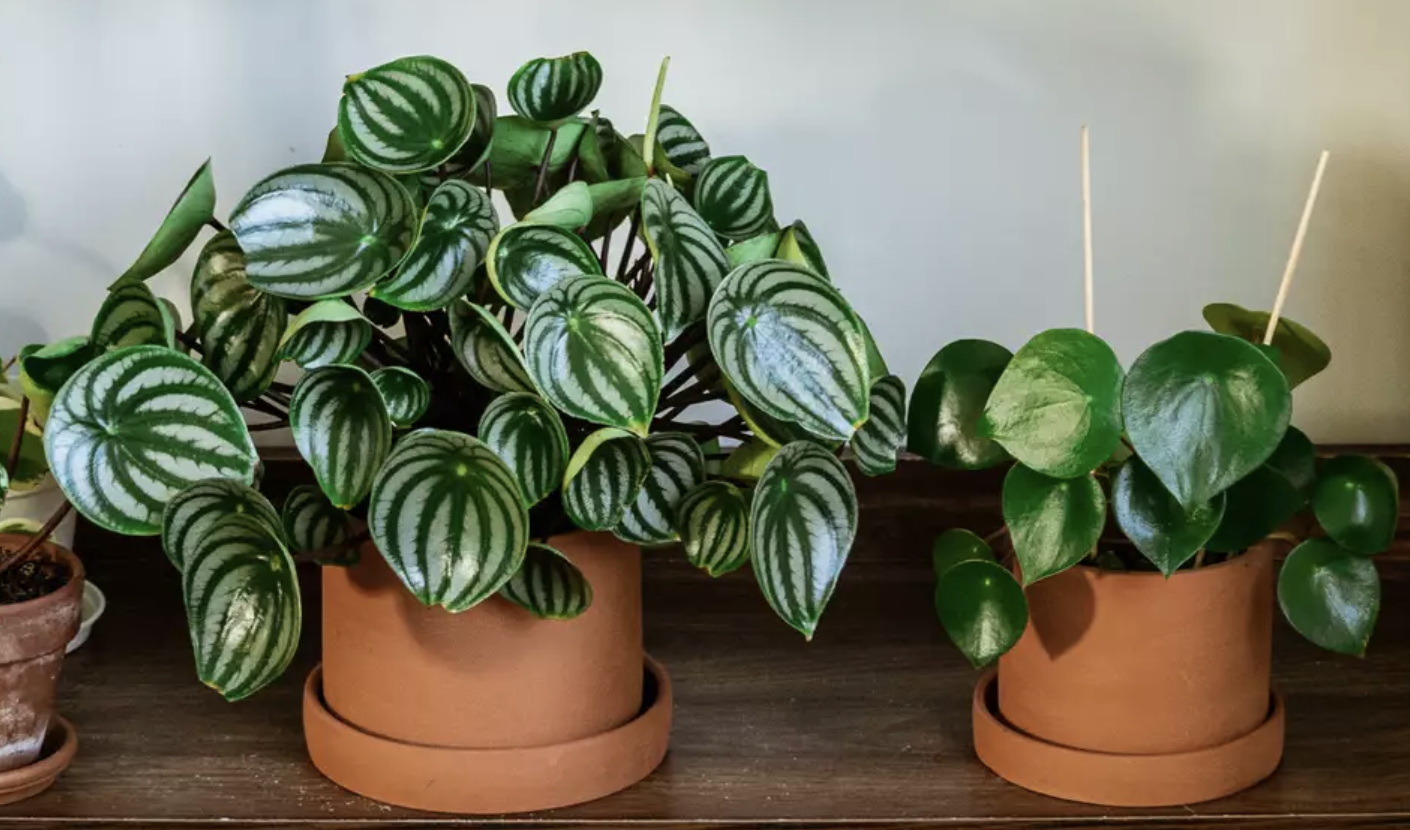 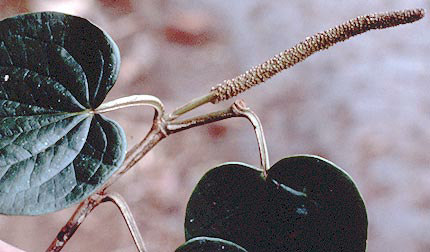 Sarcorhachis sydowii -
http://mobot.mobot.org/cgi-bin/search_vast?w3till=MOA-03621_001.jpg
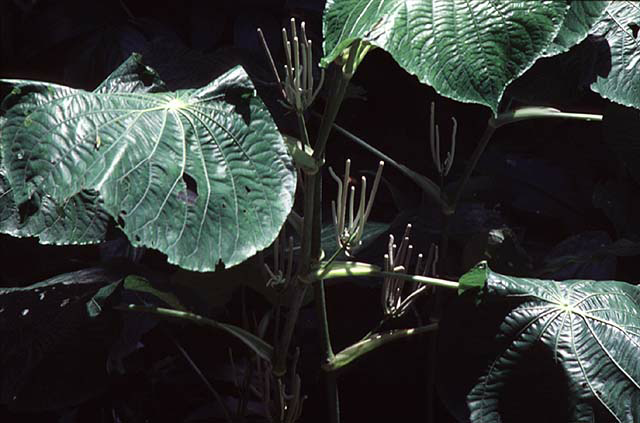 Lepianthes (Pothomorphe)
http://botit.botany.wisc.edu/images/401/Magnoliophyta/Magnoliopsida/Magnoliidae/Piperaceae/Lepianthes(Pothomorphe)/
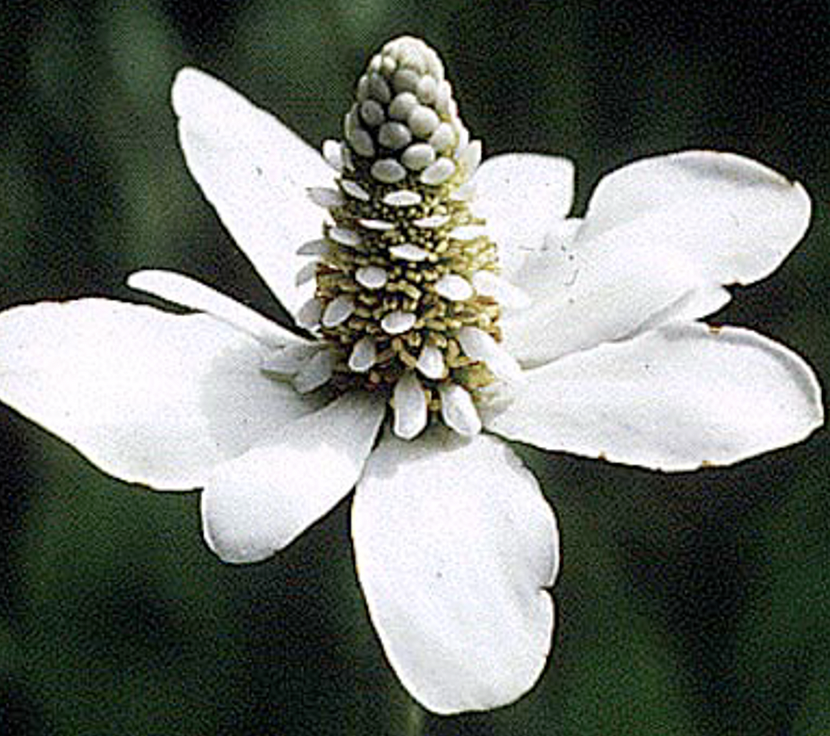 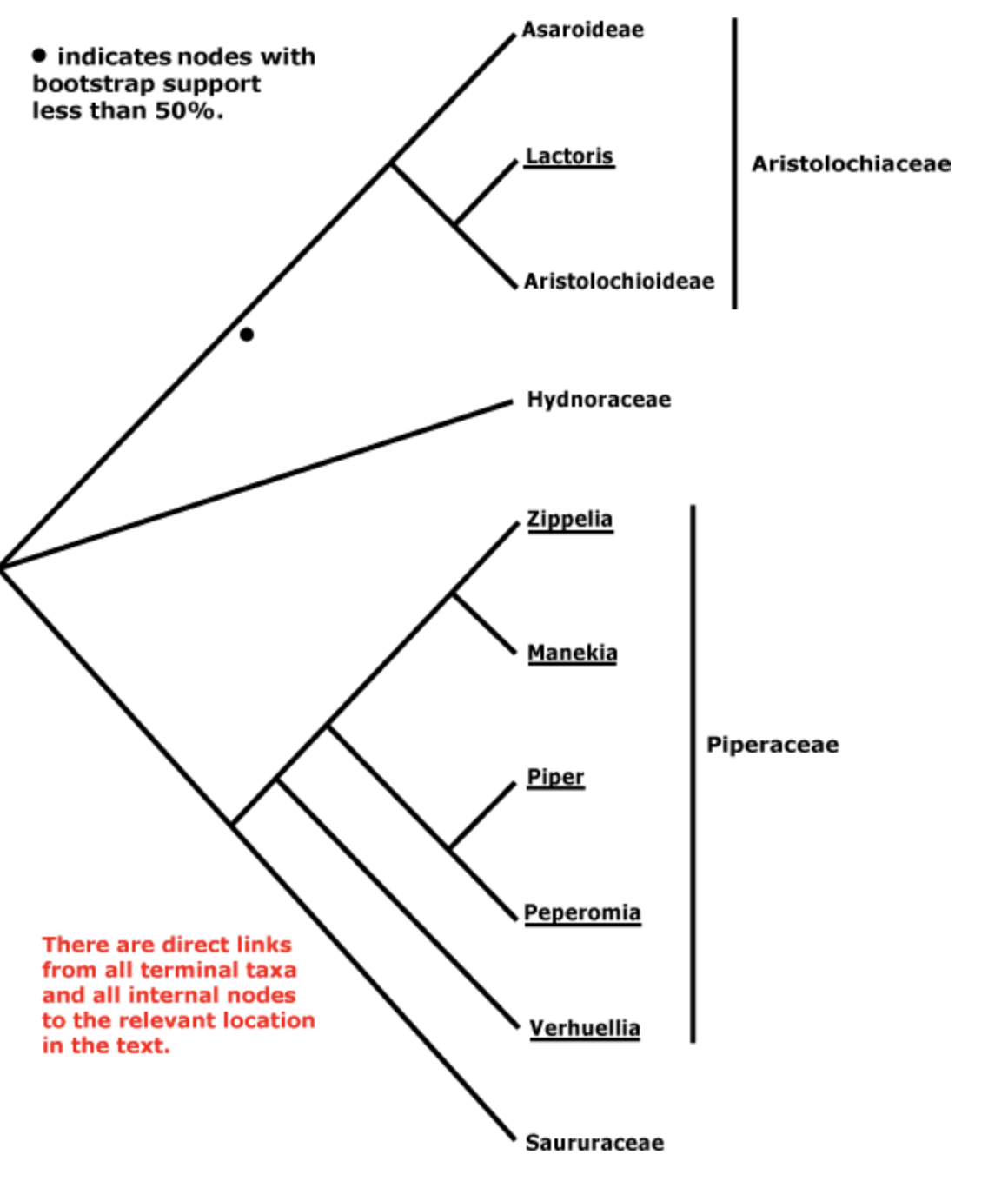 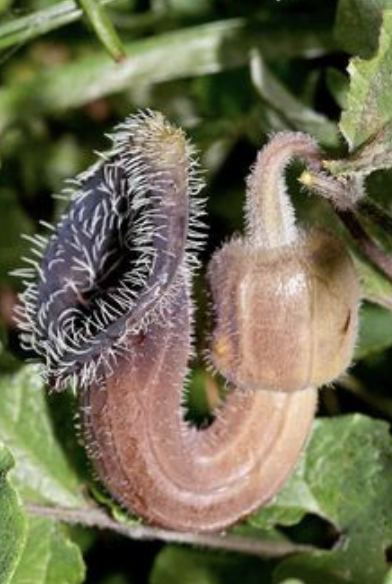 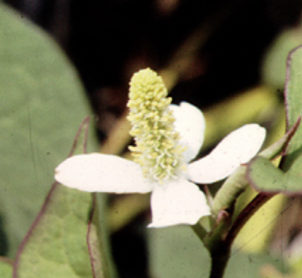 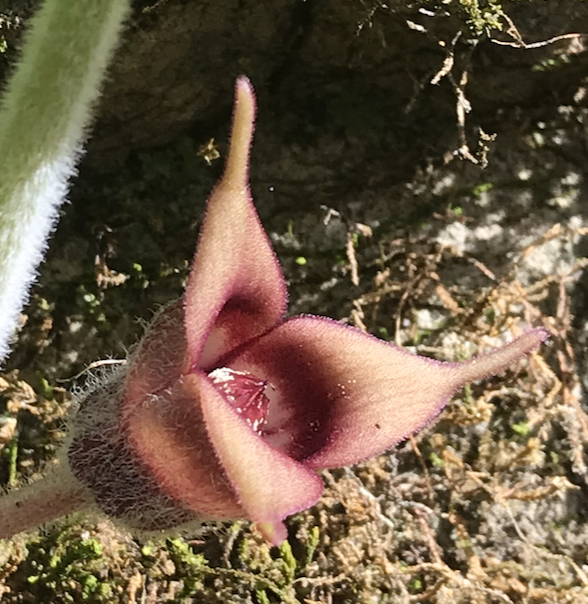 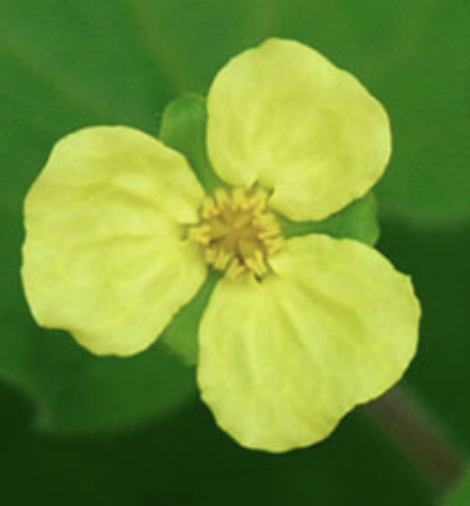 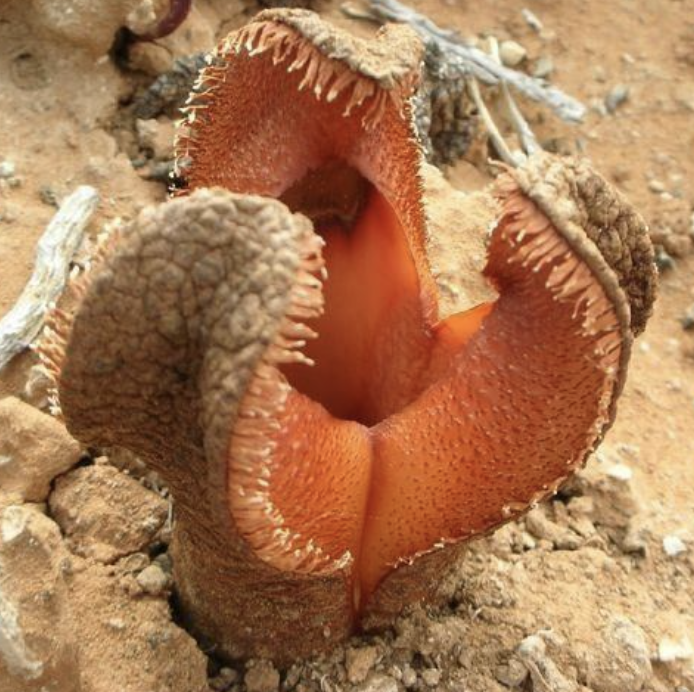 Saururaceae have a diversity of showy inflorescences that suggest flowers
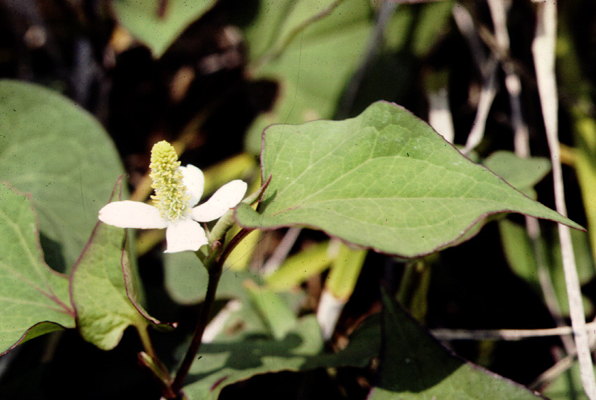 Houttuynia
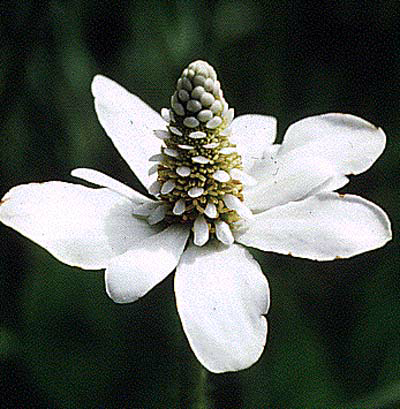 Houttuynia
Anemopsis
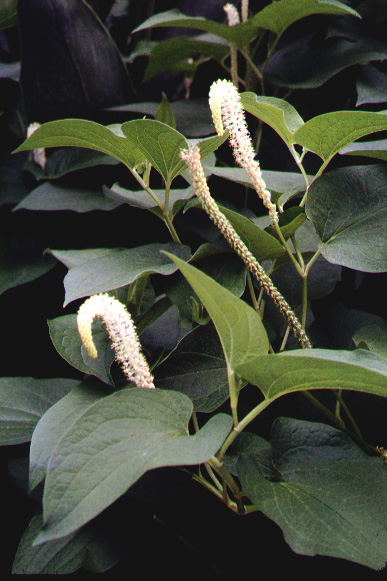 Saururus
Saururaceae have a diversity of showy inflorescences that suggest flowers
Houttuynia
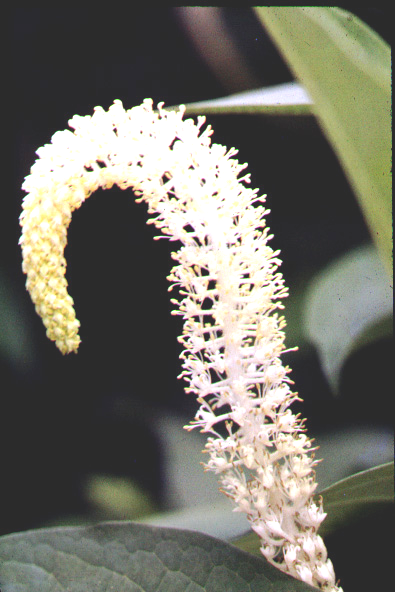 Houttuynia
Anemopsis
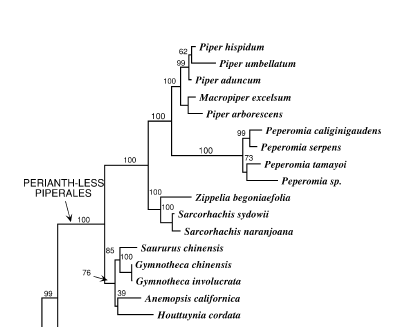 Piperales: molecular  phylogeny
Piperaceae
Saururaceae
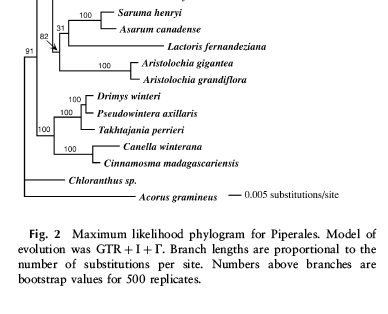 Aristolochiaceae
Flowers and Primordia of Snapdragon
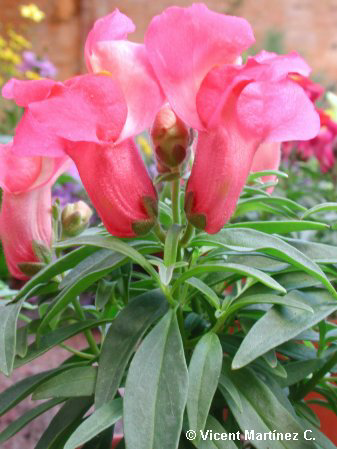 petal
stamens
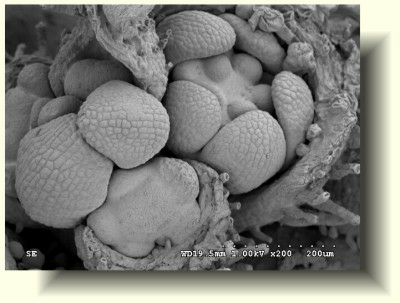 sepals
Introduction to floral meristems and floral primordia.
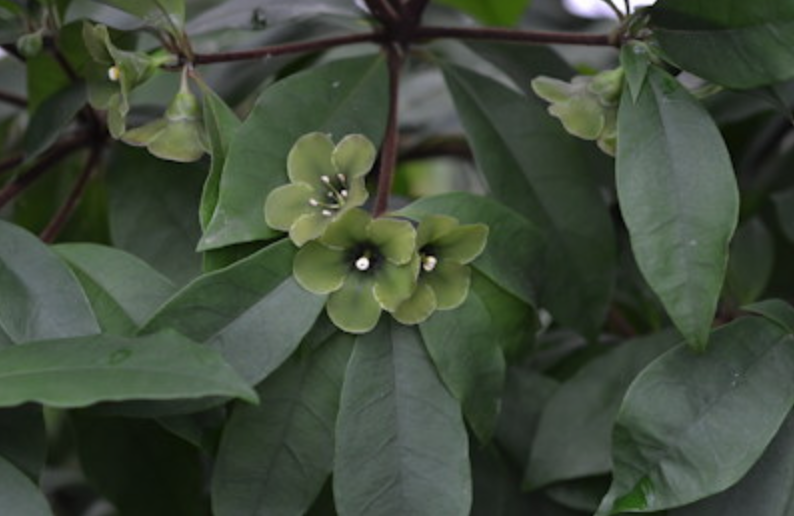 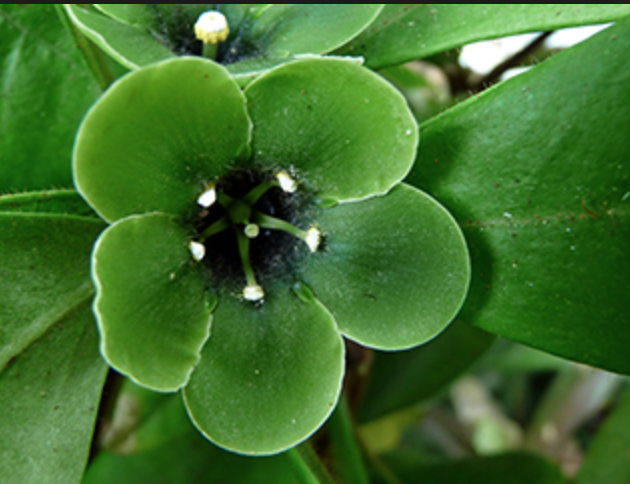 Deherainia smaragdina, Theophrastaceae
[Speaker Notes: caris2004.pdf Floral development in Deherainia smaragdina, Theophrastaceae. (A) Inception of the first sepal at the abaxial side of the flower primordium. (B) Sepal one to four are removed so that the unidirectional calyx development can clearly be observed. (C) The floral apex becomes separated from the calyx and forms a pentagonal shape. (D, E) Unidirectional development of separate petal, stamen, and staminode primordia; at the center a ring primordium becomes visible. (F) Further development with formation of the ovary. (G) Young ovary: lateral view. (H–K) Differentiation of stamens and staminodes. (L) Further differentiation of the gynoecium.]
Introduction to floral meristems and floral primordia.
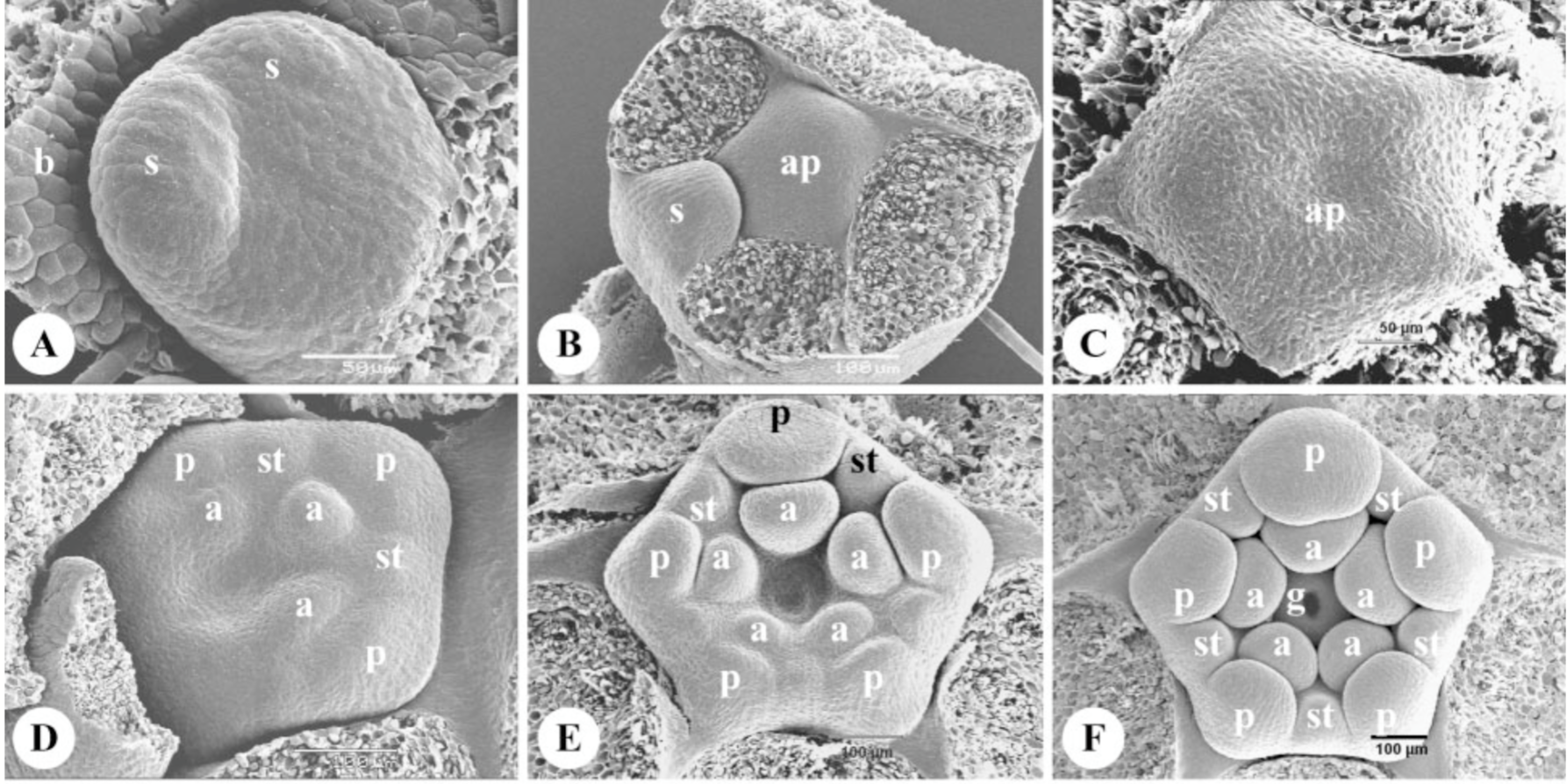 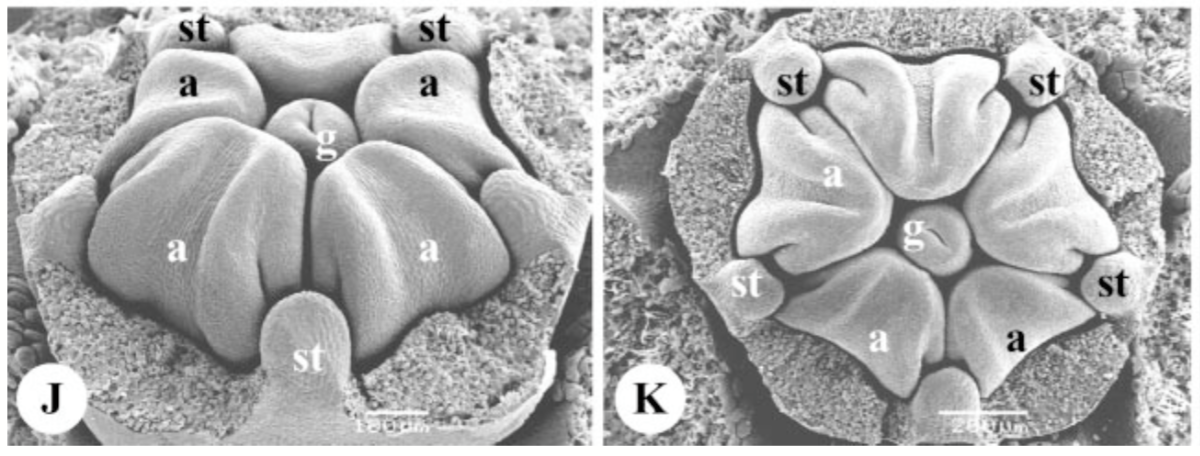 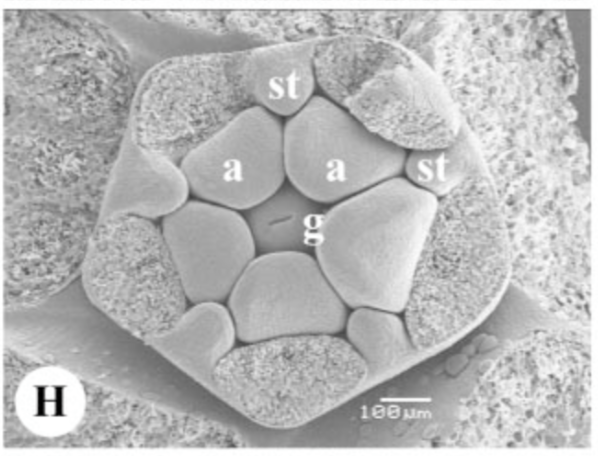 Deherainia smaragdina, Theophrastaceae
[Speaker Notes: caris2004.pdf Floral development in Deherainia smaragdina, Theophrastaceae. (A) Inception of the first sepal at the abaxial side of the flower primordium. (B) Sepal one to four are removed so that the unidirectional calyx development can clearly be observed. (C) The floral apex becomes separated from the calyx and forms a pentagonal shape. (D, E) Unidirectional development of separate petal, stamen, and staminode primordia; at the center a ring primordium becomes visible. (F) Further development with formation of the ovary. (G) Young ovary: lateral view. (H–K) Differentiation of stamens and staminodes. (L) Further differentiation of the gynoecium.]
Floral meristem and floral primordia in a magnoliid
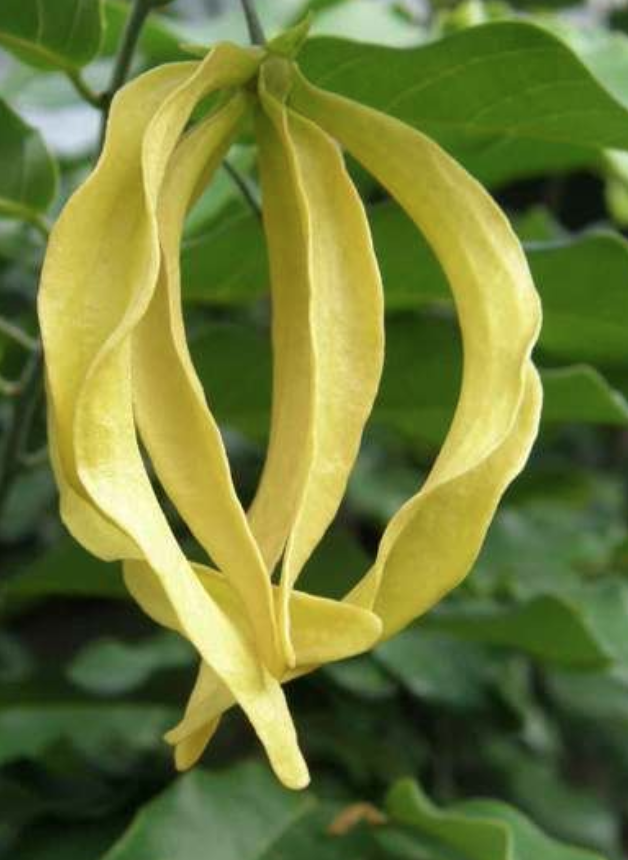 Desmos sinensis, Annonaceae
[Speaker Notes: xu2010.pdf       FIG. 3. Floral development of Desmos chinensis: (A, B) initiation of the middle (asterisks in A) and inner perianth whorl (asterisks in B); (C) four perianth members in the inner whorl make the floral apex quadrangular – note two perianth members in double position (asterisks); (D) distal view of the perianth, hairs on the back of the second whorl members (asterisks); (E) initiation of first stamen primordia (stars) in three pairs on both sides of the inner perianth member; (F) further stamens initiated along the sides of the floral apex (arrowheads), and hairs appear on the back of the second whorl members (asterisks); (G) floral apex is more or less hexagonal, stamens appearing centripetally in rapid succession; (H) young carpels, showing no difference with the stamen pri- mordia; (I) nearly mature bud, with incomplete parastichies and orthostichies; (J) distal view of the floral bud before anthesis. Abbreviations: f, floral apex; c, carpel; ip, inner perianth whorl; mp, middle perianth whorl. Scale bars: (A, B, D) 1⁄4 200 mm; (C, E–I) 1⁄4 500 mm; (J) 1⁄4 1 mm.]
Floral meristem and floral primordia in a magnoliid
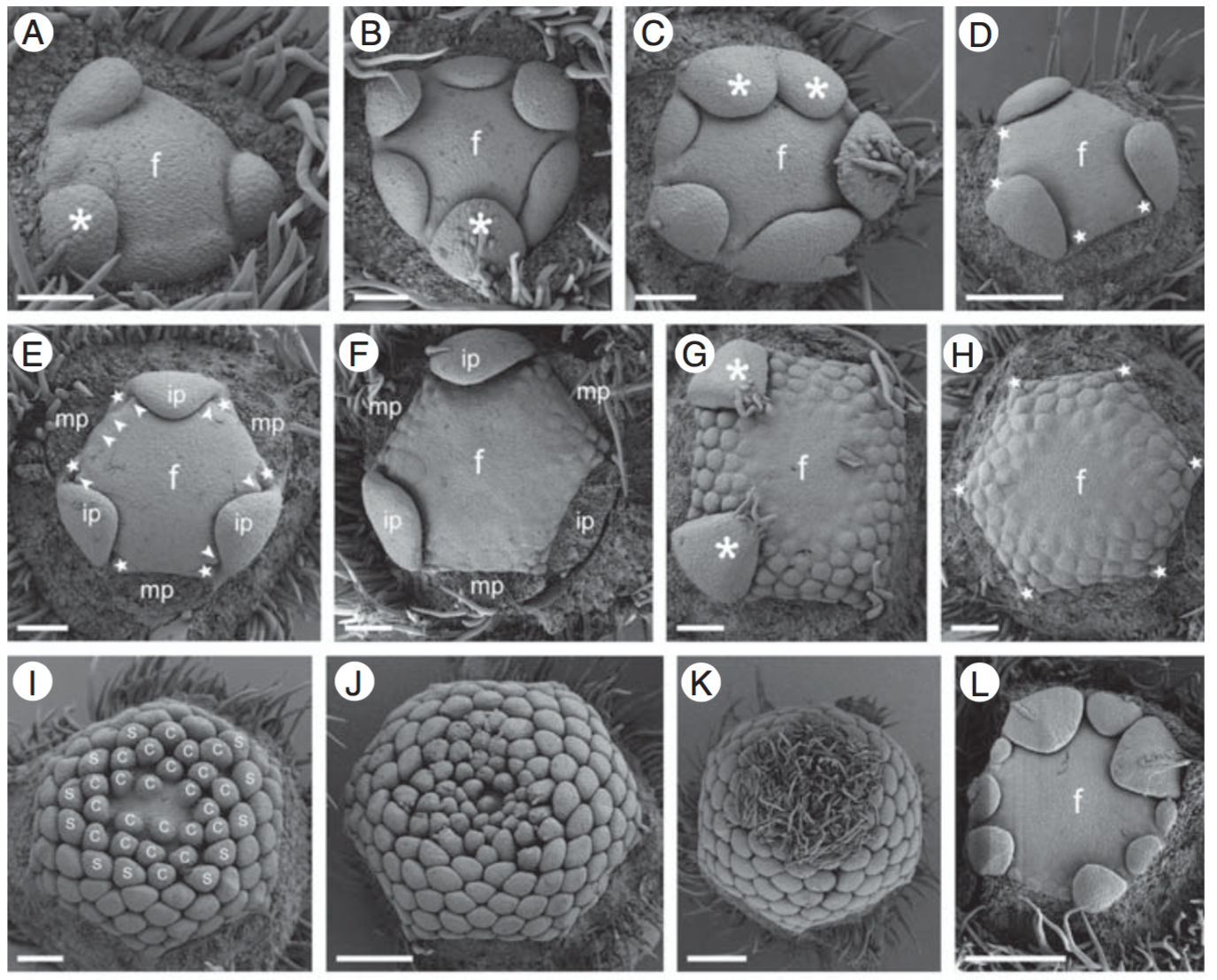 Desmos sinensis, Annonaceae
[Speaker Notes: xu2010.pdf       FIG. 3. Floral development of Desmos chinensis: (A, B) initiation of the middle (asterisks in A) and inner perianth whorl (asterisks in B); (C) four perianth members in the inner whorl make the floral apex quadrangular – note two perianth members in double position (asterisks); (D) distal view of the perianth, hairs on the back of the second whorl members (asterisks); (E) initiation of first stamen primordia (stars) in three pairs on both sides of the inner perianth member; (F) further stamens initiated along the sides of the floral apex (arrowheads), and hairs appear on the back of the second whorl members (asterisks); (G) floral apex is more or less hexagonal, stamens appearing centripetally in rapid succession; (H) young carpels, showing no difference with the stamen pri- mordia; (I) nearly mature bud, with incomplete parastichies and orthostichies; (J) distal view of the floral bud before anthesis. Abbreviations: f, floral apex; c, carpel; ip, inner perianth whorl; mp, middle perianth whorl. Scale bars: (A, B, D) 1⁄4 200 mm; (C, E–I) 1⁄4 500 mm; (J) 1⁄4 1 mm.]
How is it possible that these two flowers are both in the same family, and that they are magnoliids?
PIPER                                                PEPEROMIA
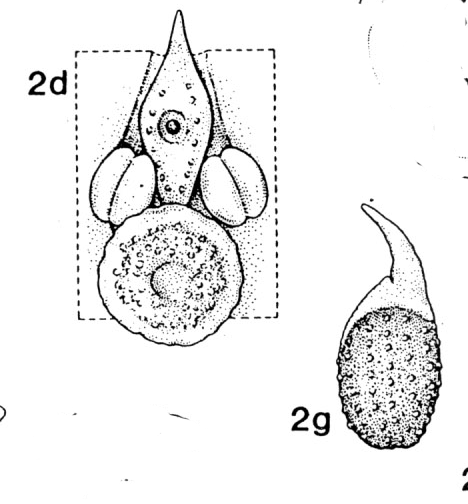 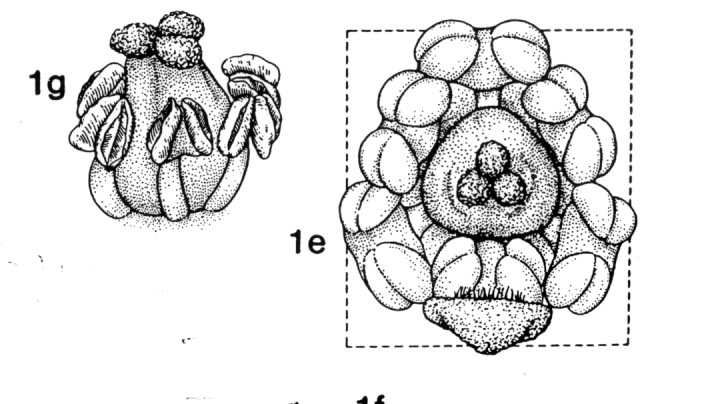 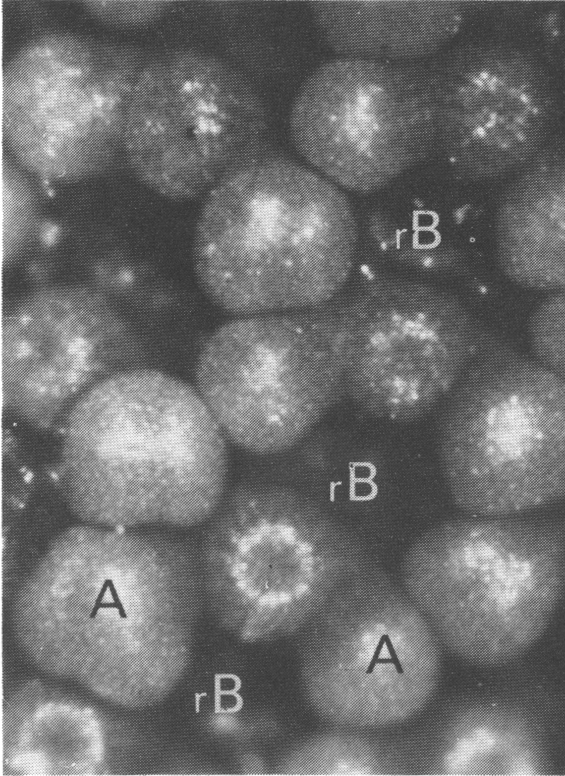 Rolf Sattler’s light microscope picture of Peperomia, 
A = stamen
rB = Bract
G = Gynoecium
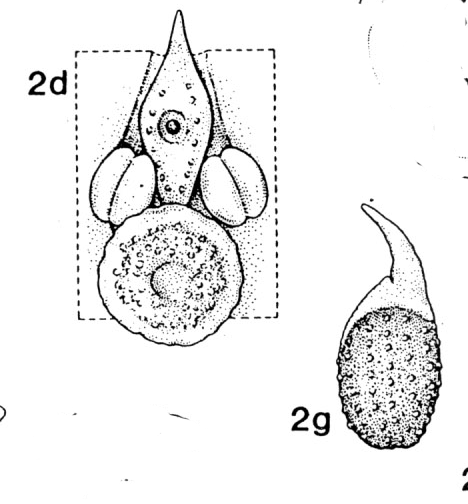 G
G
A
A
rB
Shirley Tucker: Peperomia inflorescence in early development.
B = bract
F = flower
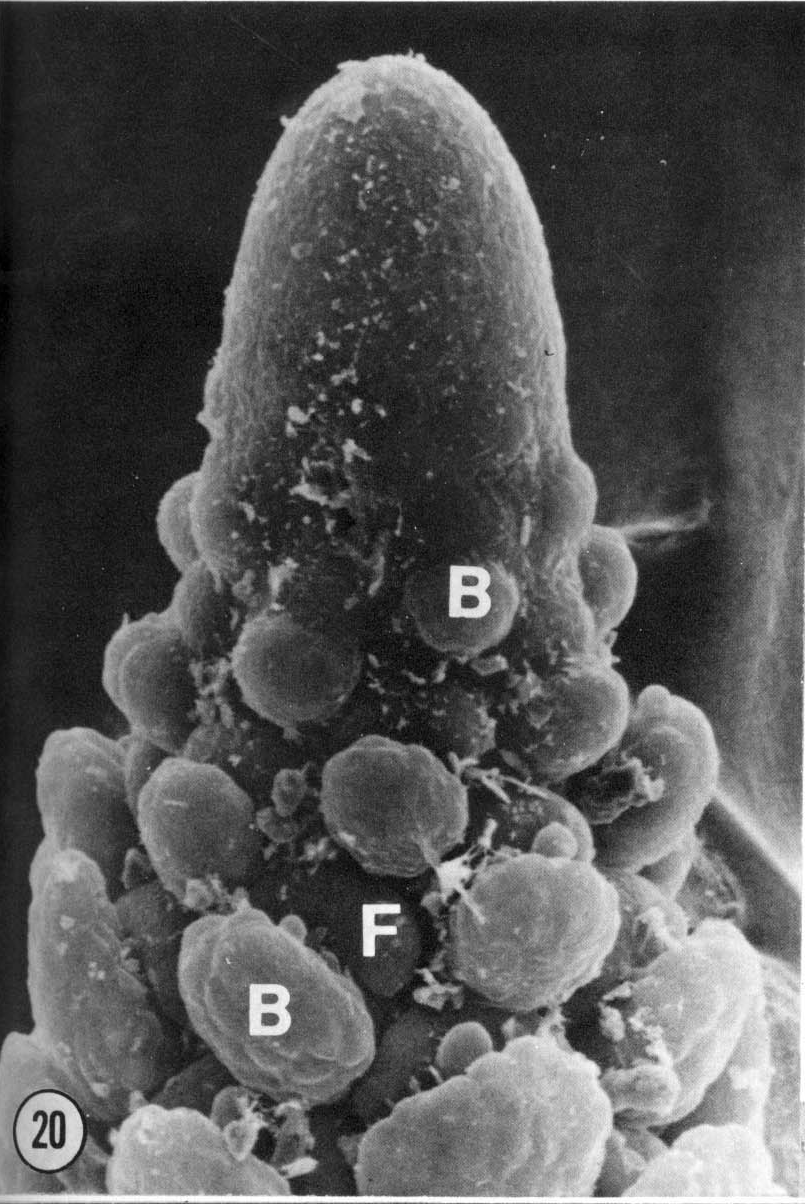 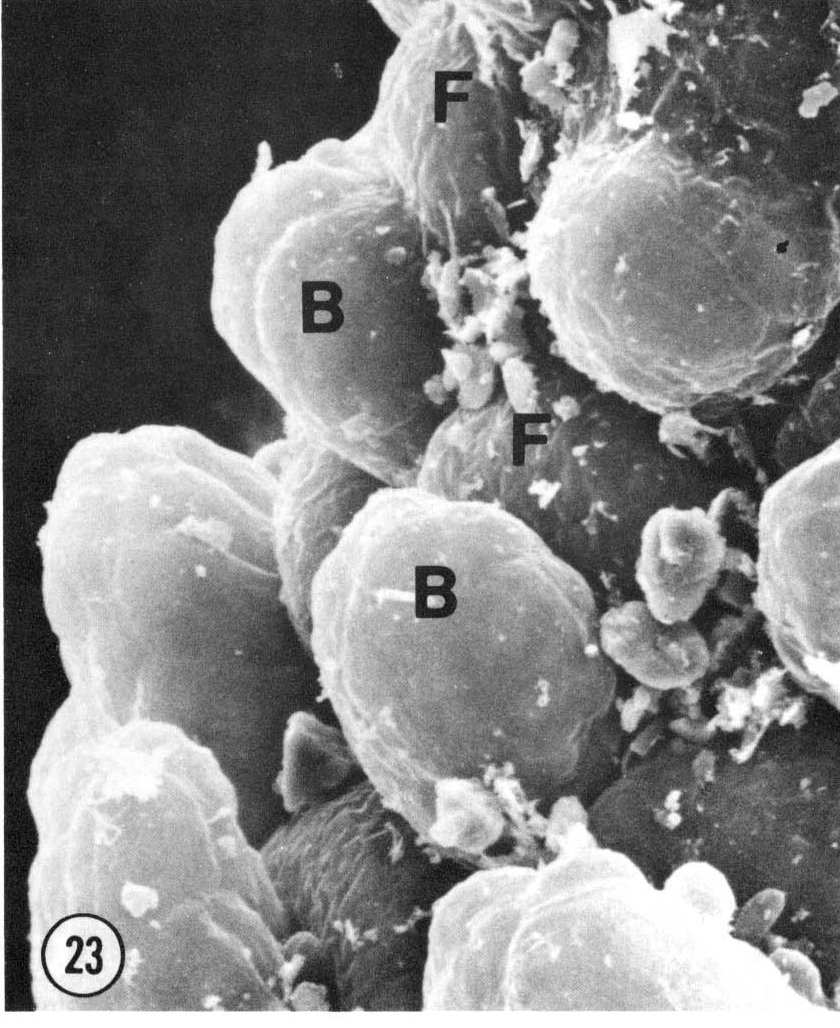 Older floral meristem of Peperomia
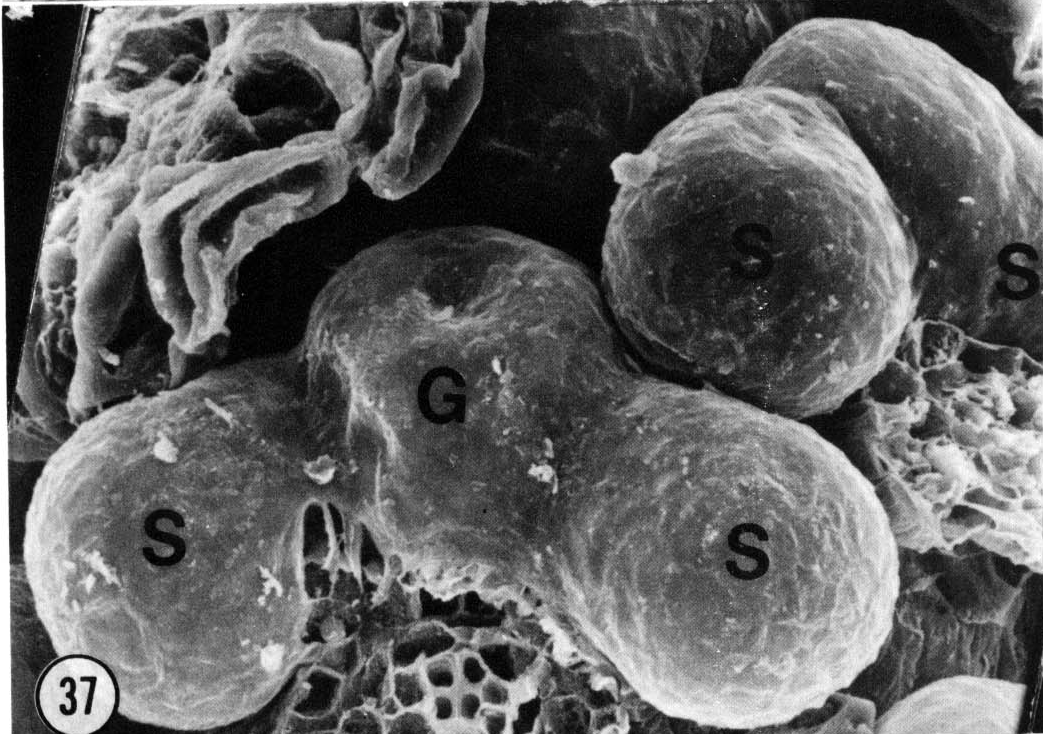 ynoecium
tamen
tamen
Bract removed from here
Piper amalago: 
Stamens:
AM anterior median
PM posterior median
PL posterior lateral
AL anterior lateral

The four-carpellate gynoecium
is in the middle.
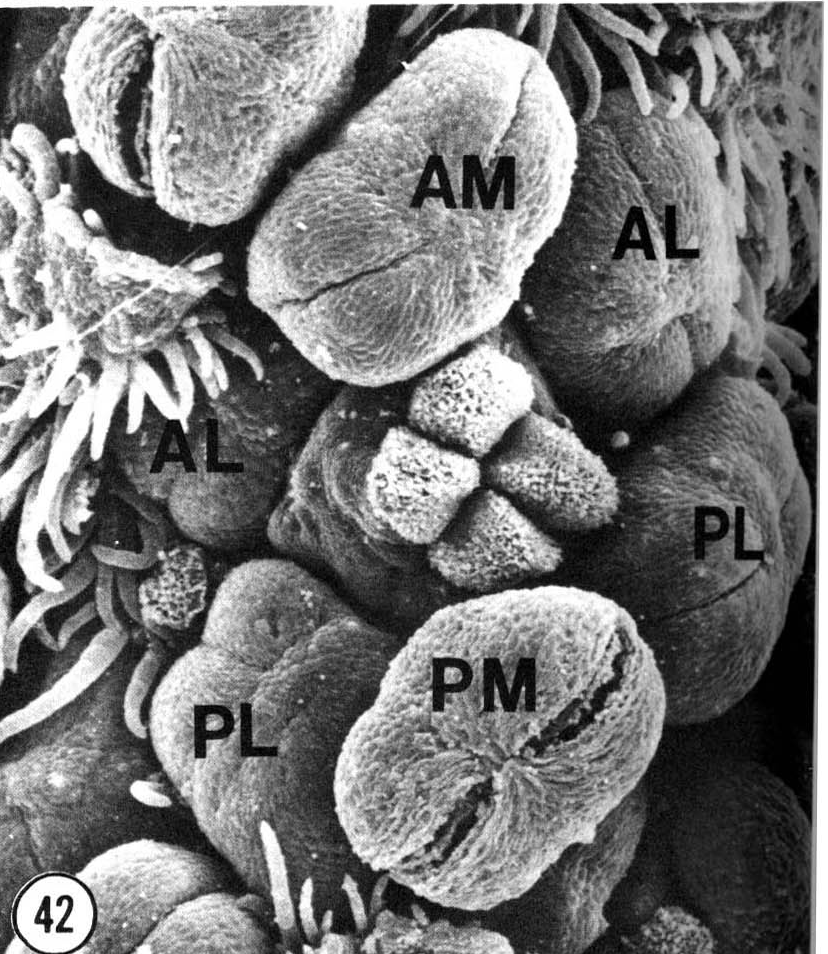 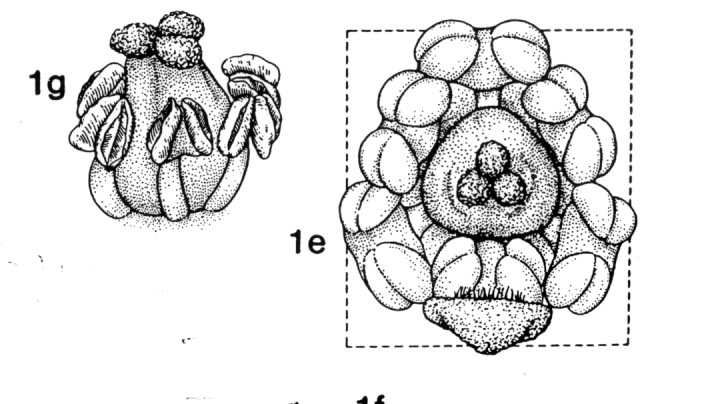 [Speaker Notes: tucker1982.pdf]
Piperales: gynoecium structure overlain on the phylogeny
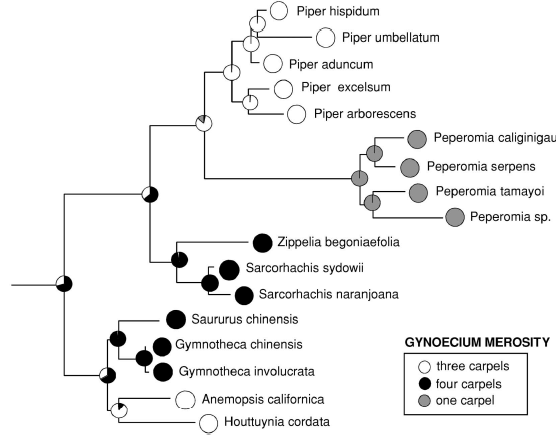 Piperales: gynoecium development overlain on the phylogeny
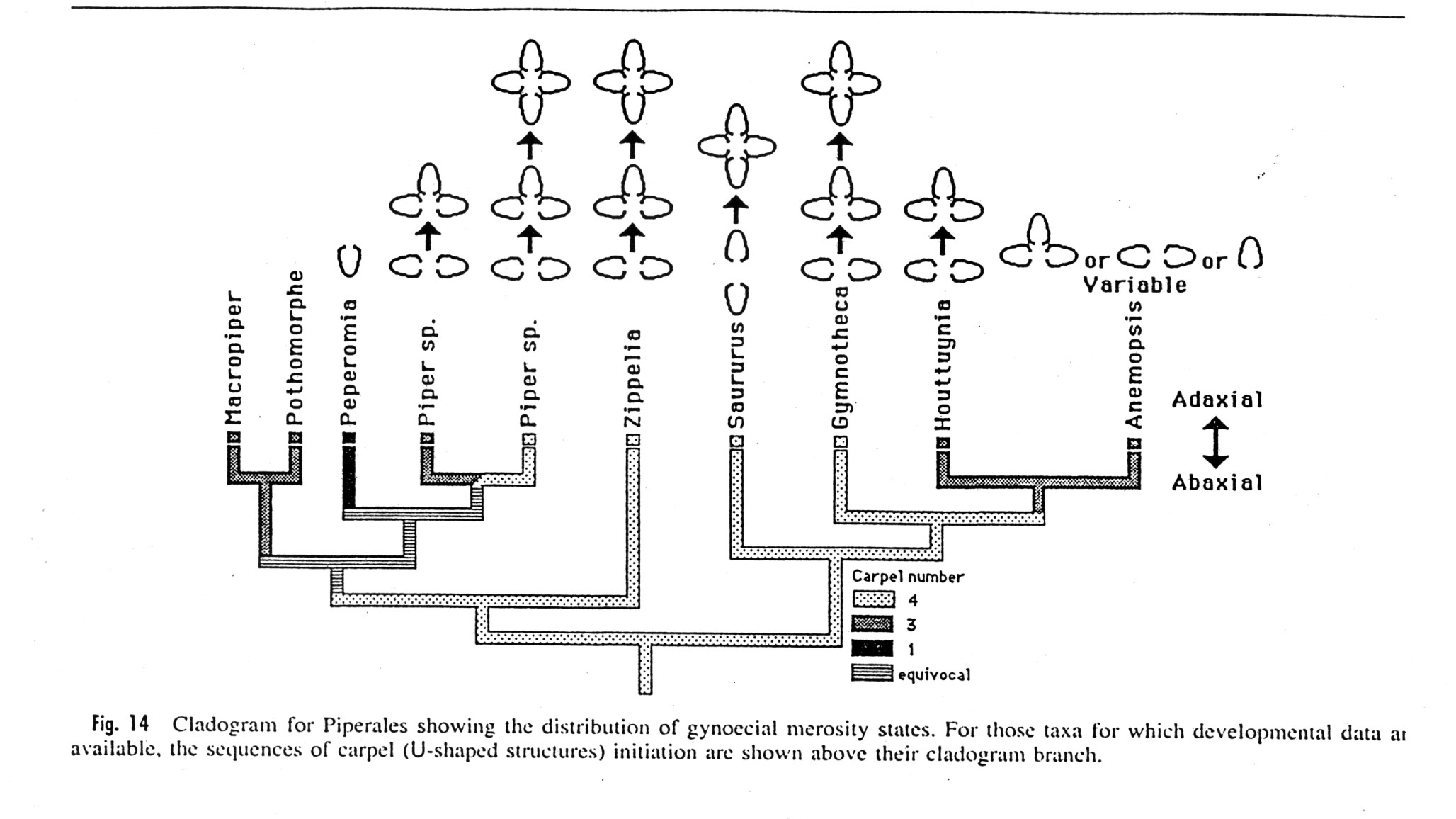 Jaramillo, M.A., Manos, P.S. and Zimmer, E.A., 2004. Phylogenetic relationships of the perianthless Piperales: reconstructing the evolution of floral development. International Journal of Plant Sciences, 165(3), pp.403-416.
[Speaker Notes: jaramillo2004.pdf]
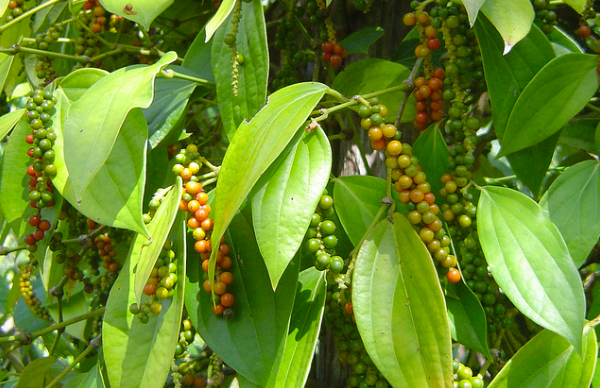 Key Characters for Piperaceae
Swollen nodes
Arcuate veins
Crushed-leaf odoer of the magnoliids
Thick spikes
No perianth
Monosulcate Pollen
( while in transition to monocots …
MONOSULCATE POLLEN
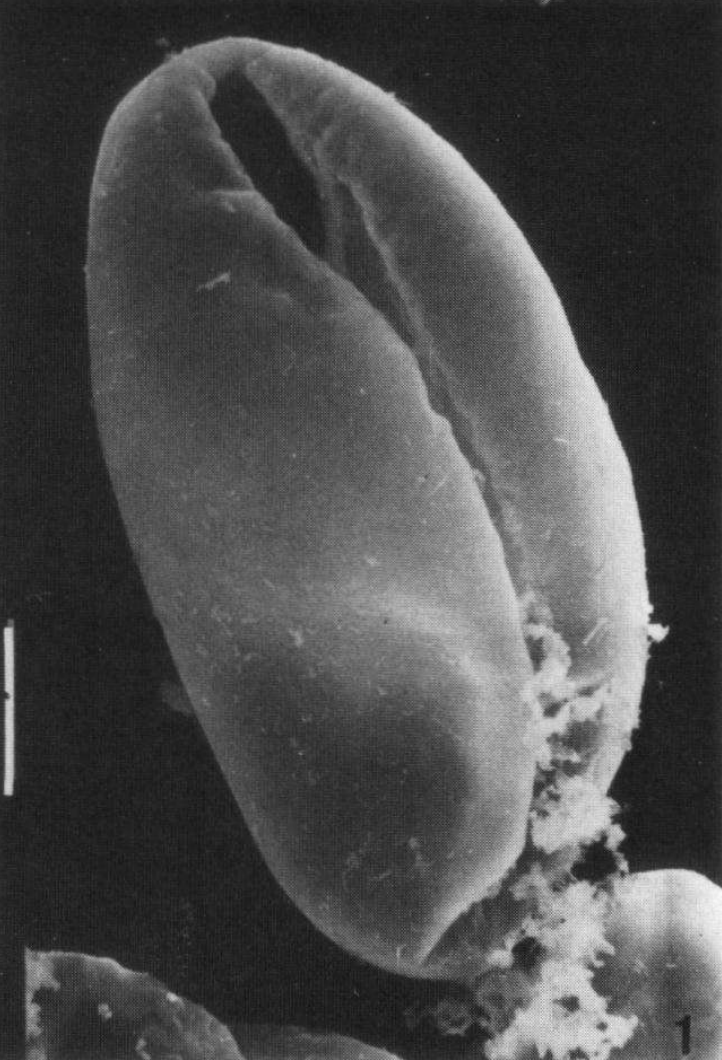 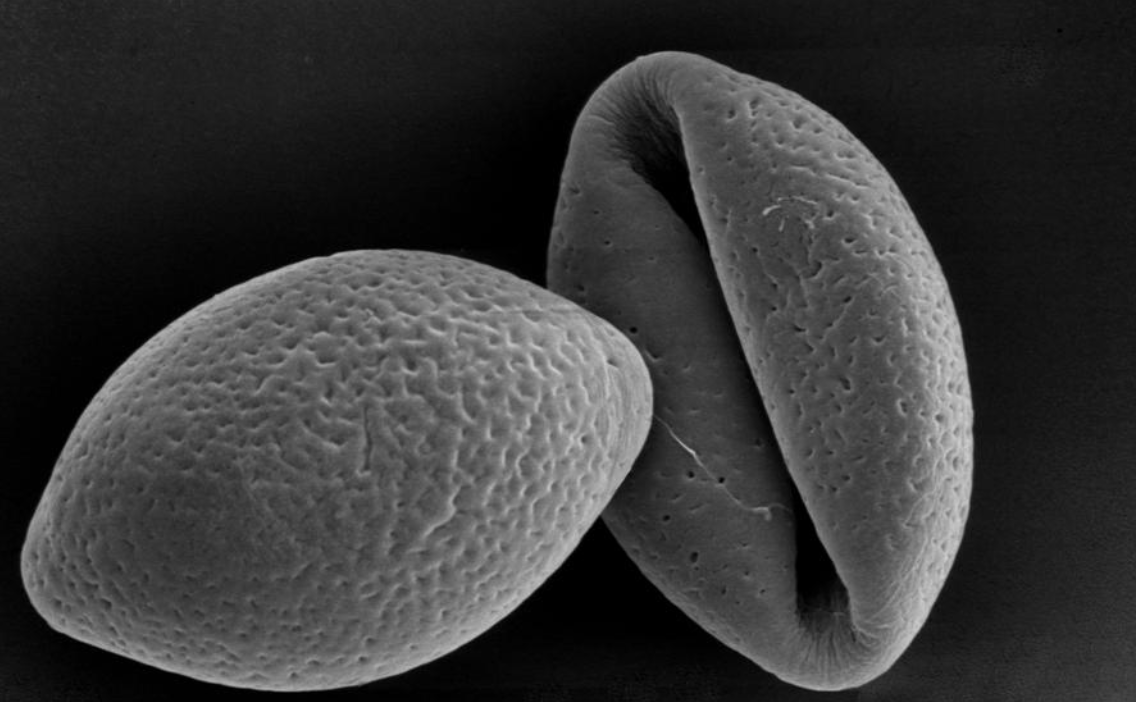 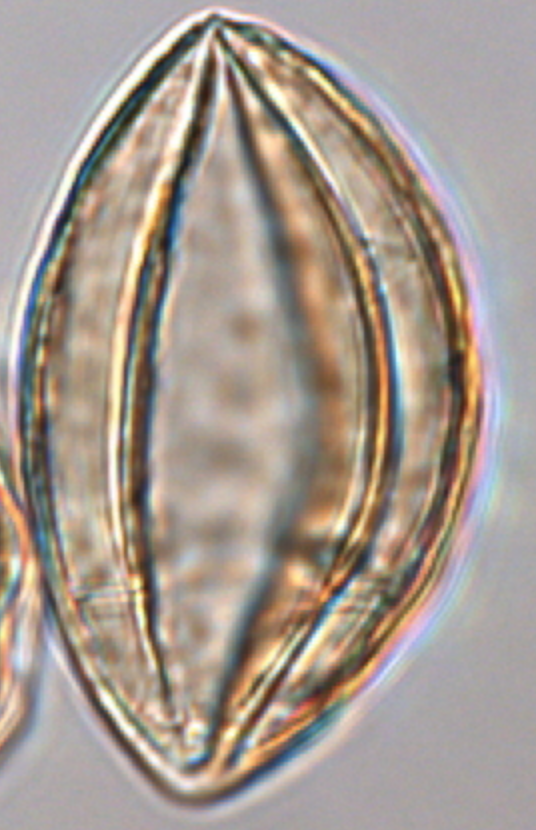 Cycas  (Cycadaceae)
Anaxagorea (Annonaceae)
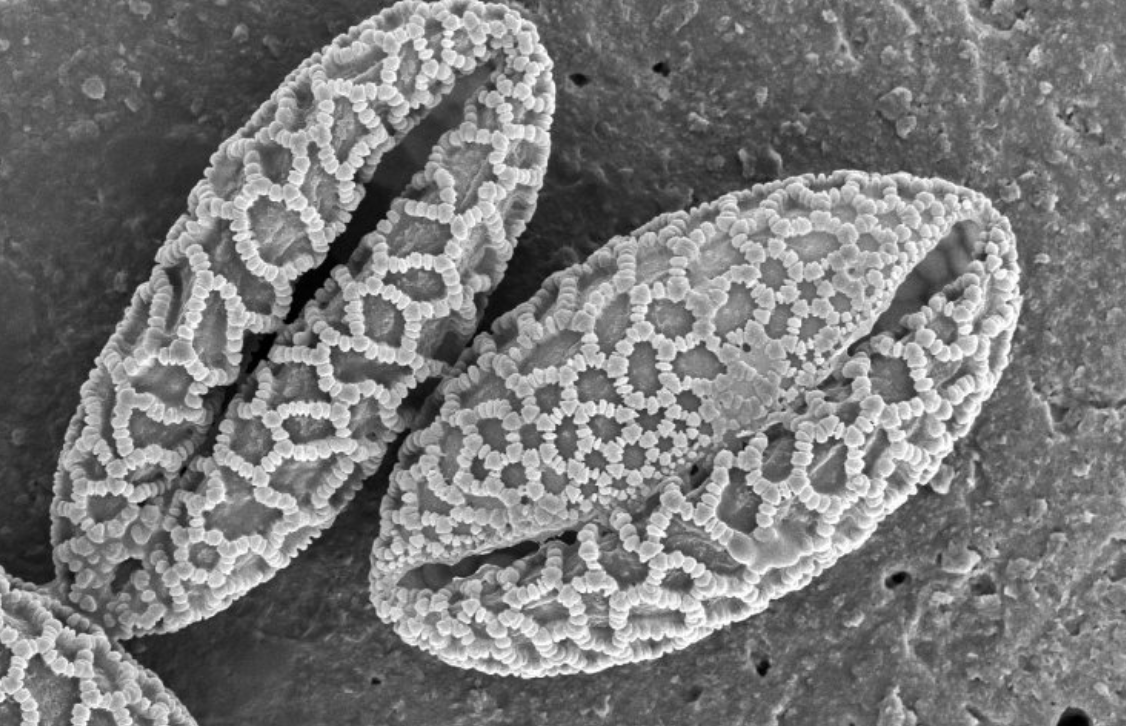 Lilium (Liliaceae)
Ginkgo (Ginkgoaceae)
[Speaker Notes: From maas1984.pdf]
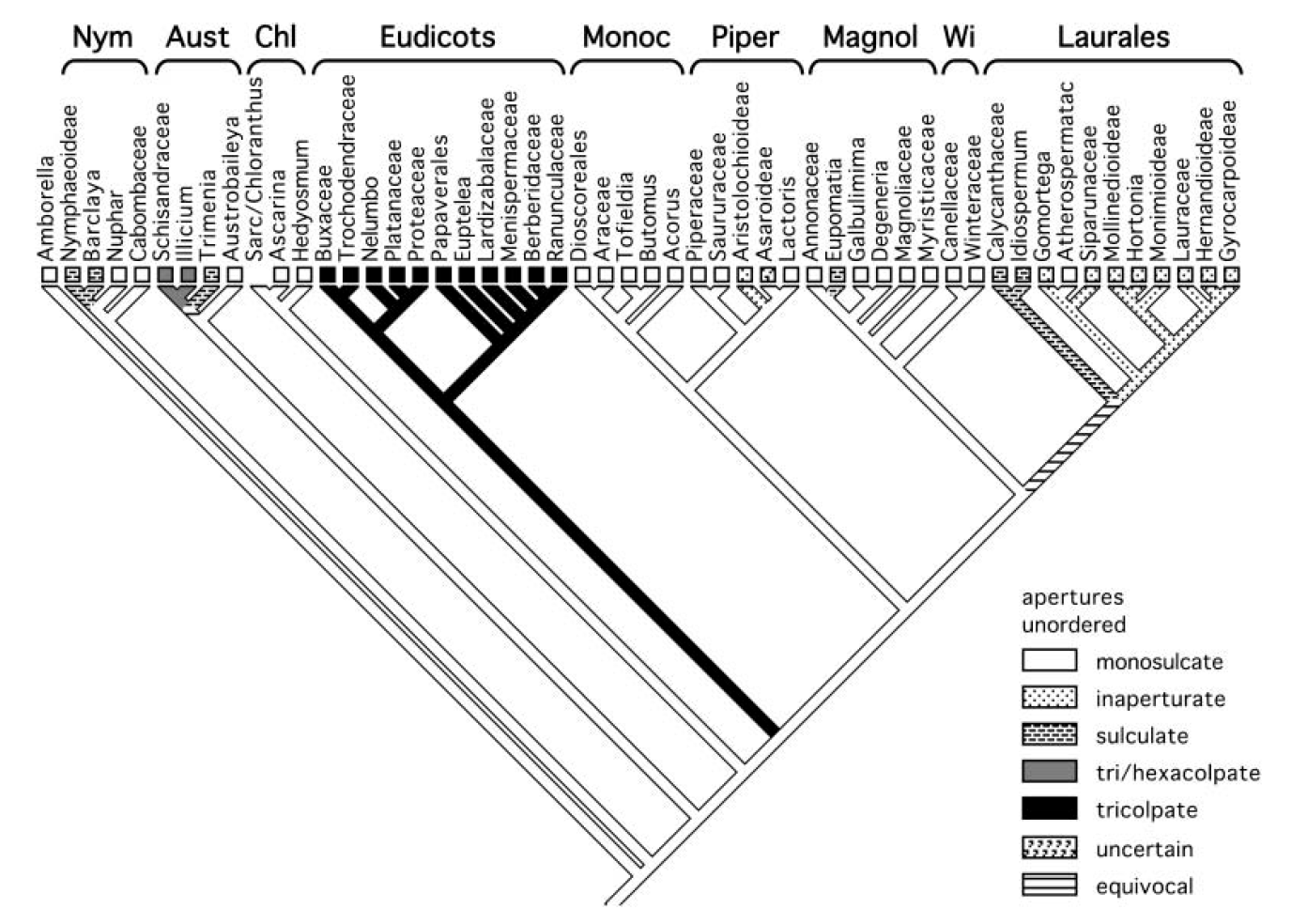 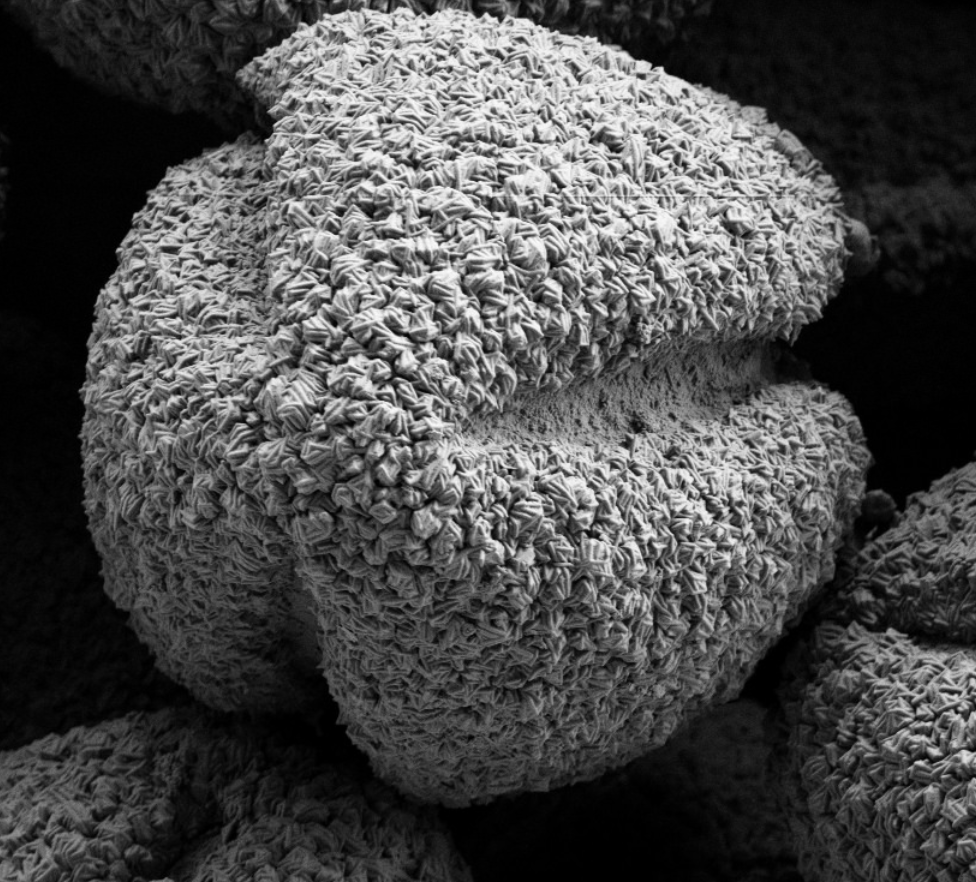 [Speaker Notes: doyle_ja2005.pdf Fig, 4]
Set Aside
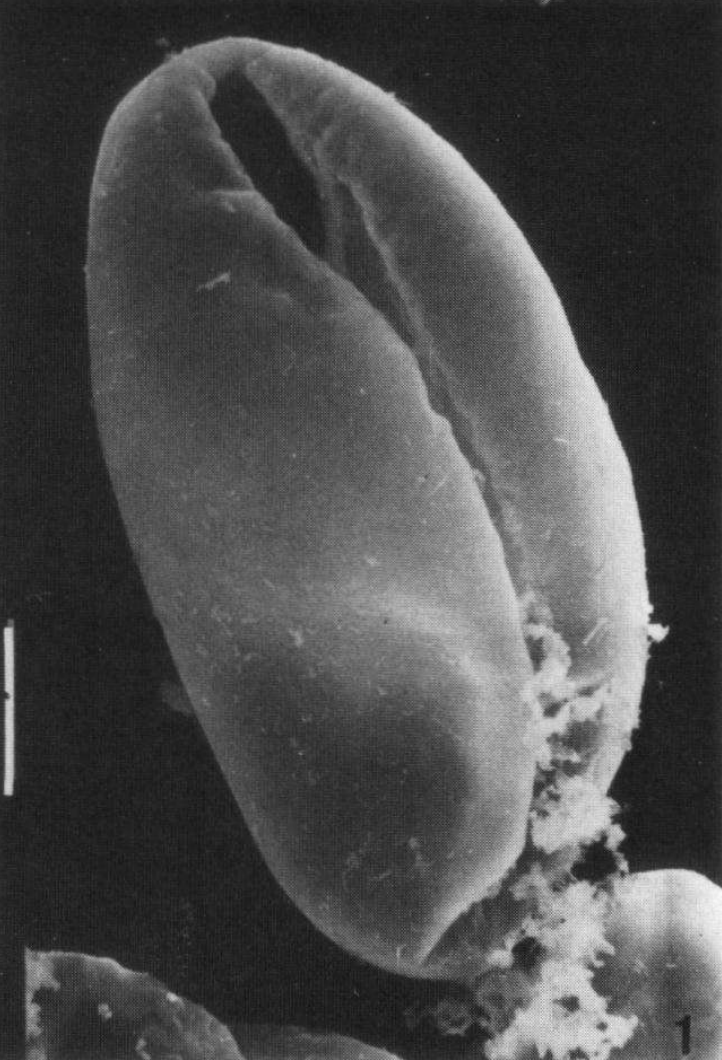 Unisulcate pollen with a granular exine
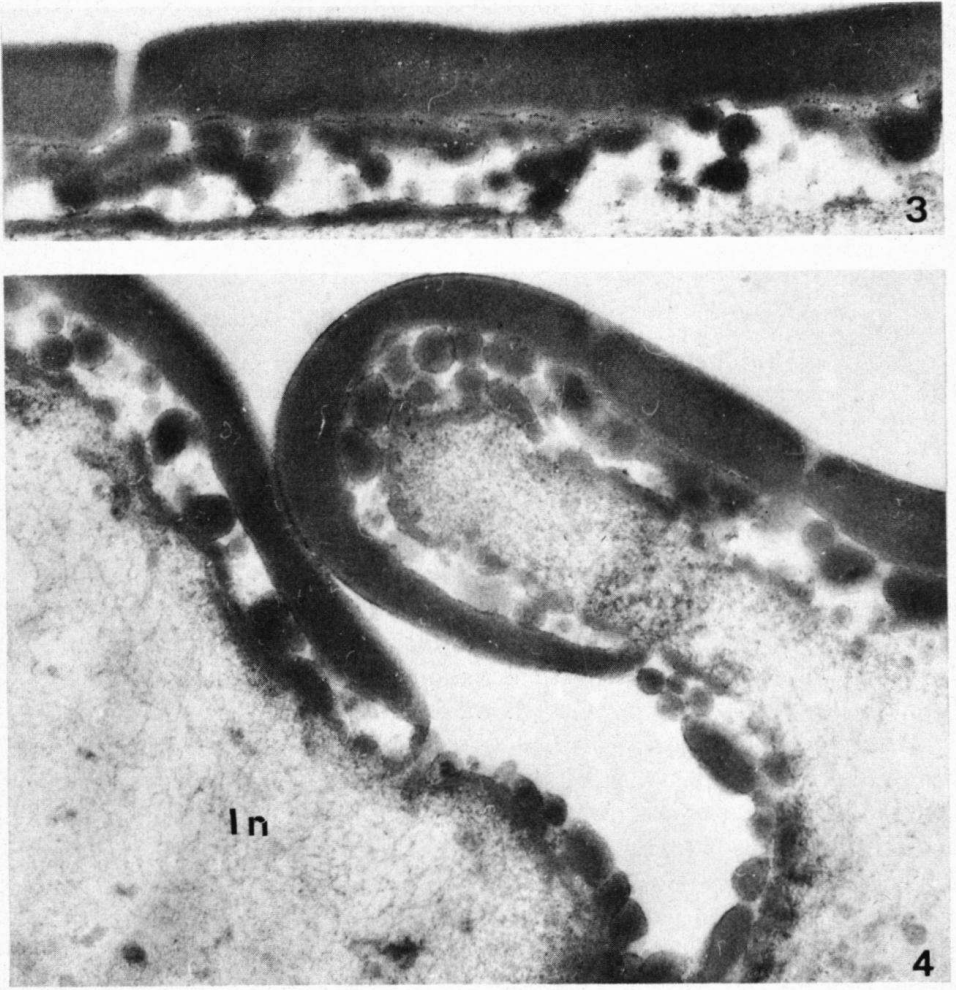 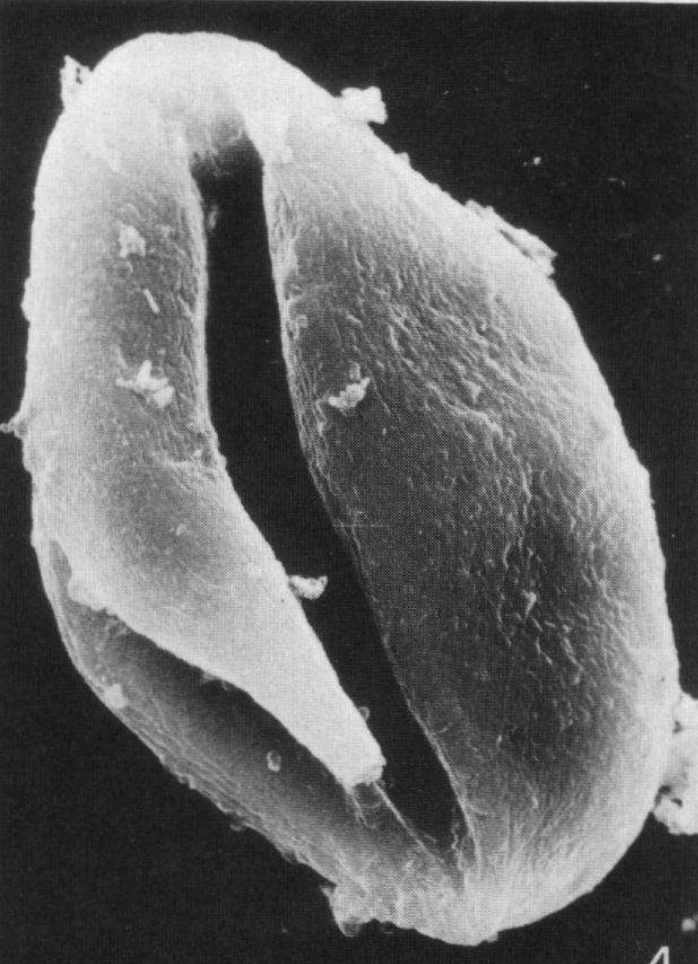 [Speaker Notes: From maas1984.pdf]
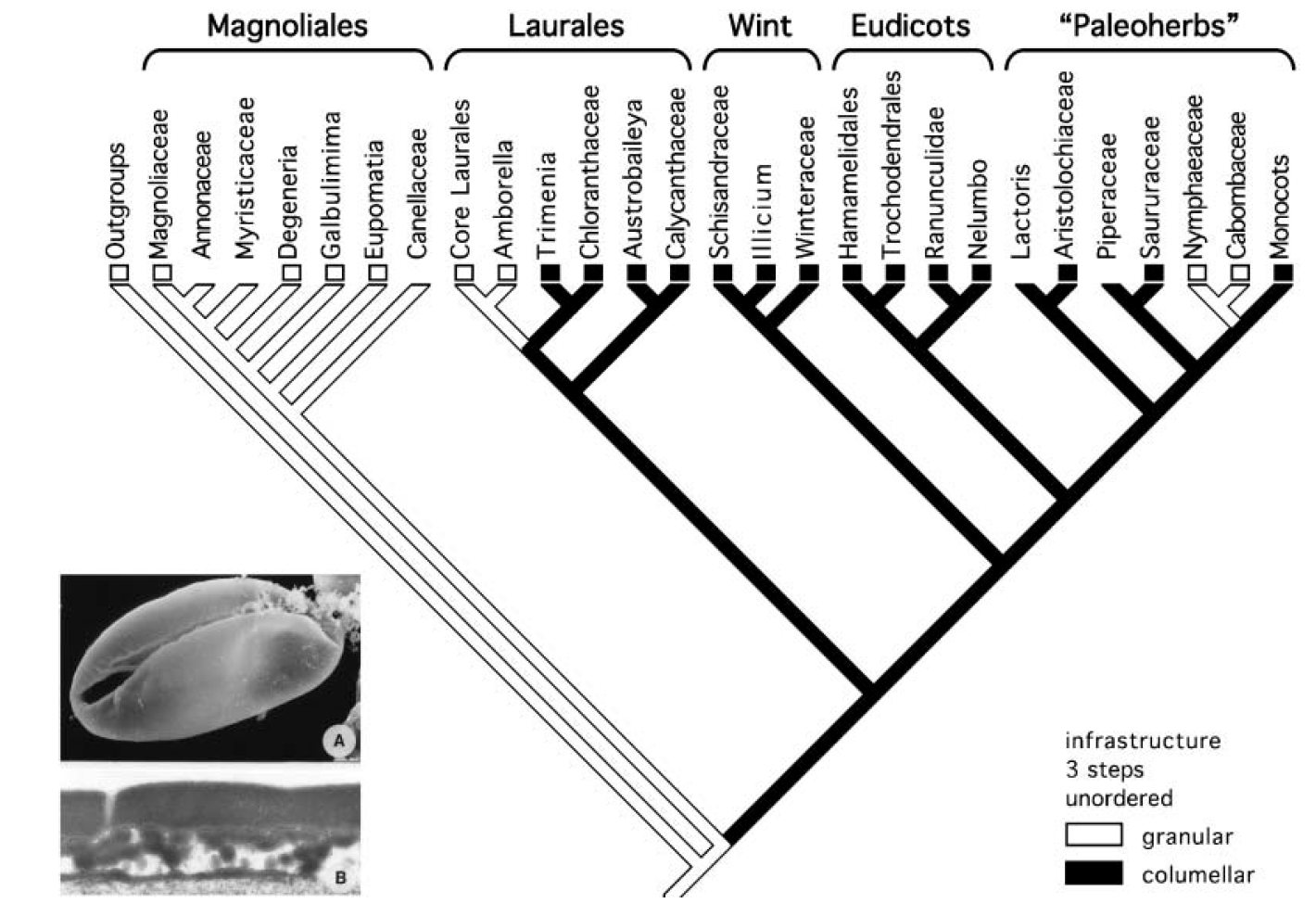 [Speaker Notes: doyle_ja2005.pdf Fig, 1 THIS IS A tree reproduced  from Doyle and Donoghue 1989]
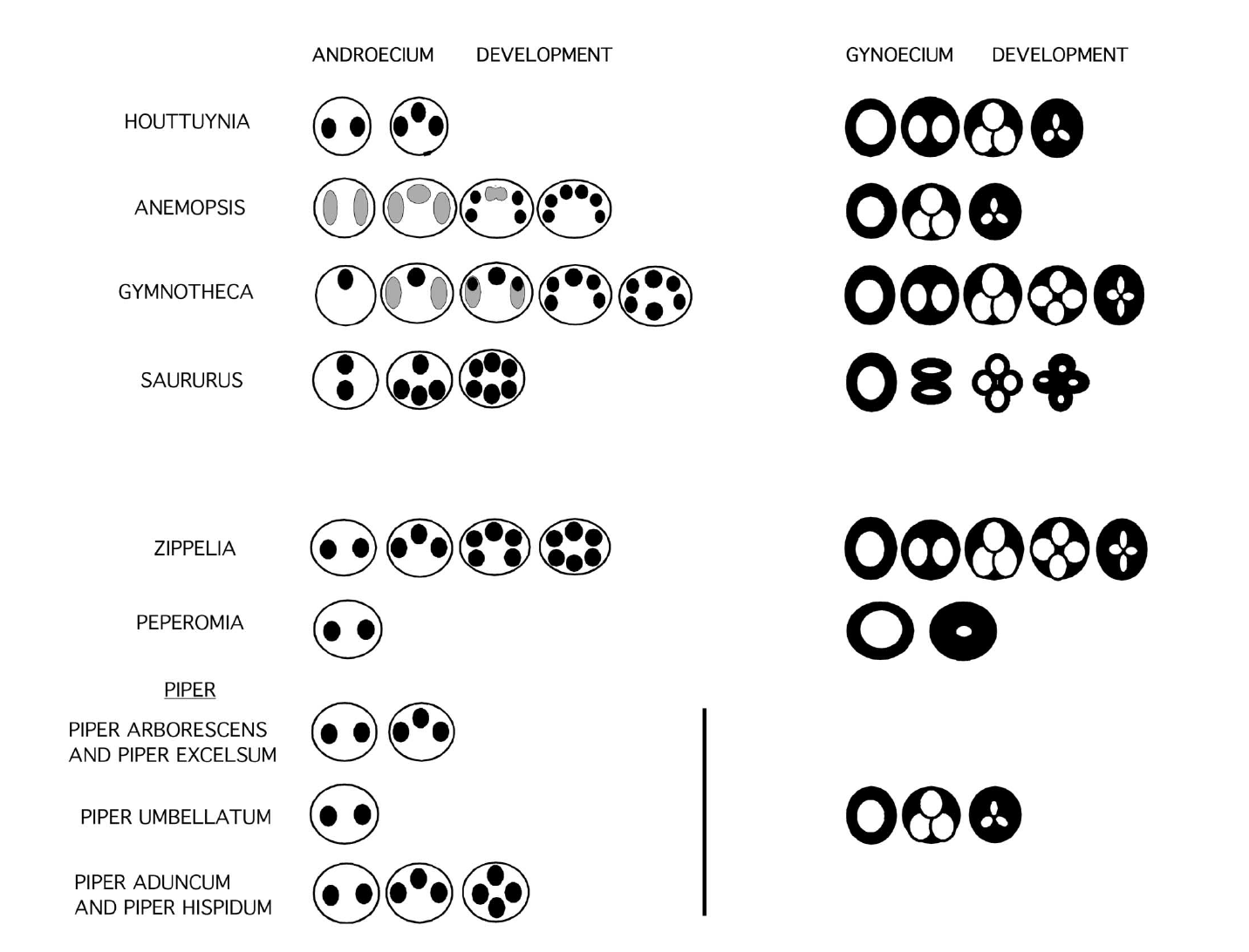 Time (developmental history)
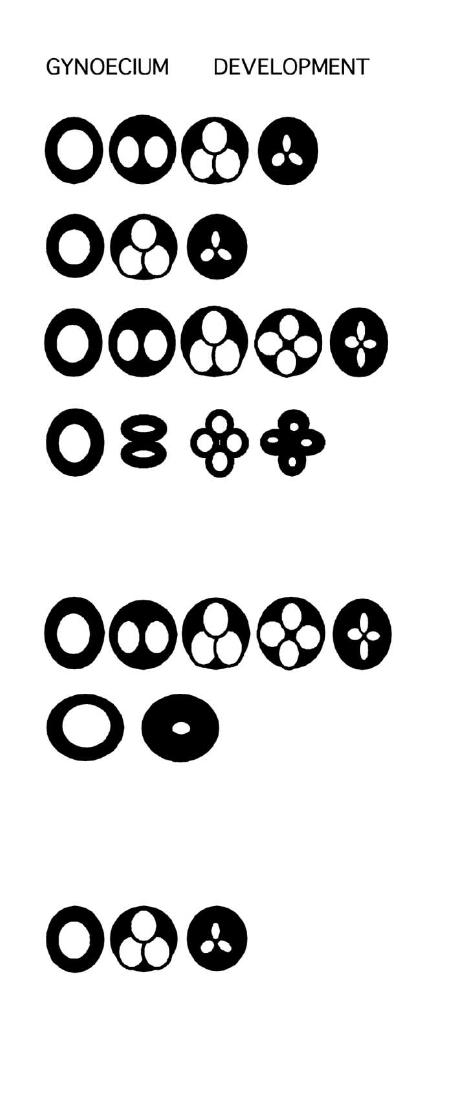 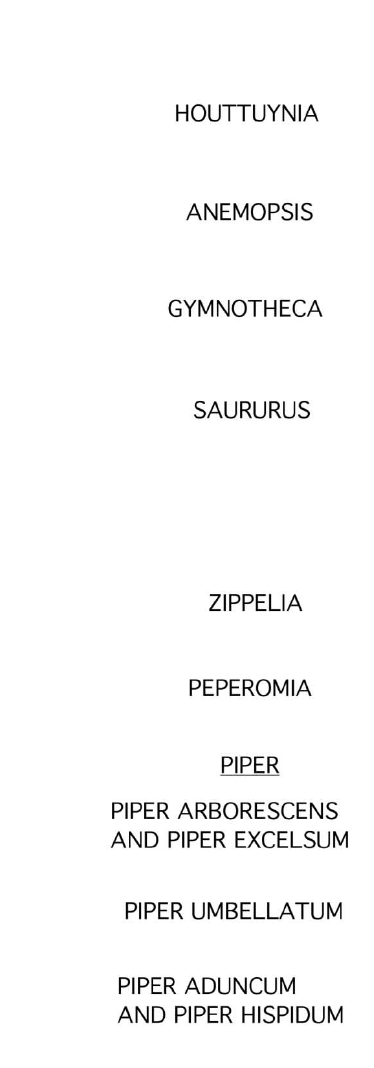 TOP  OF
INLORESCENCE
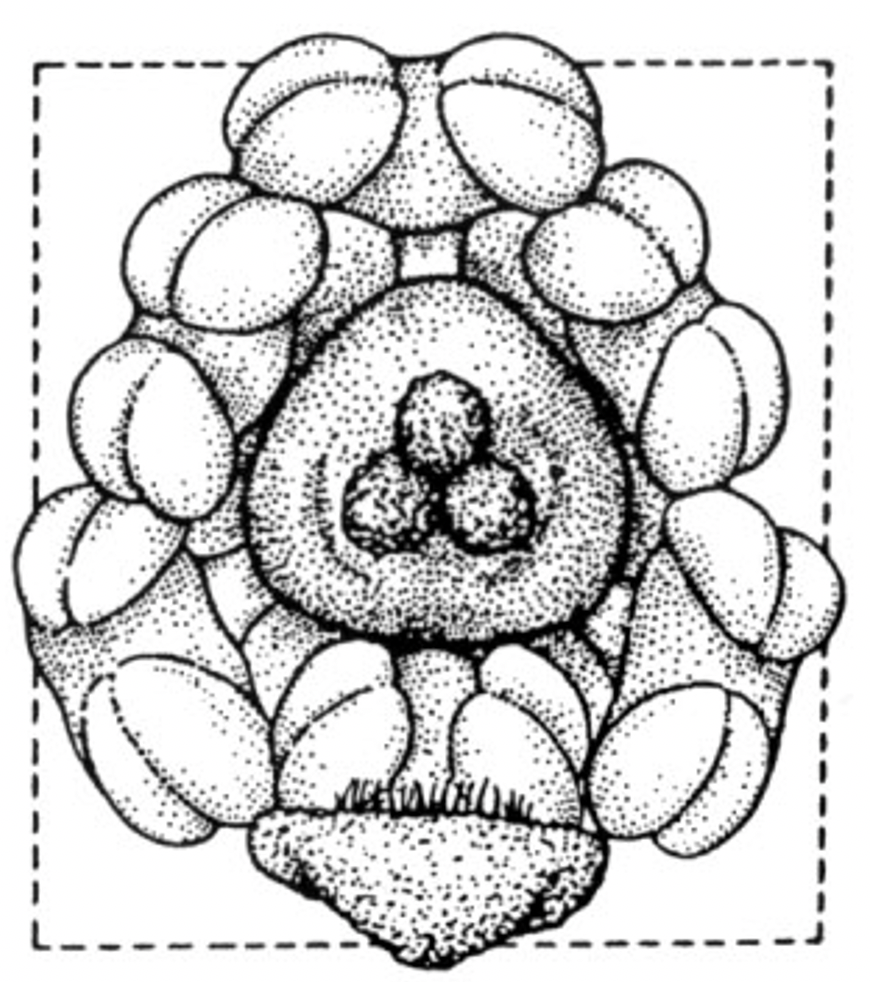 Piperales: gynoecium development overlain on the phylogeny
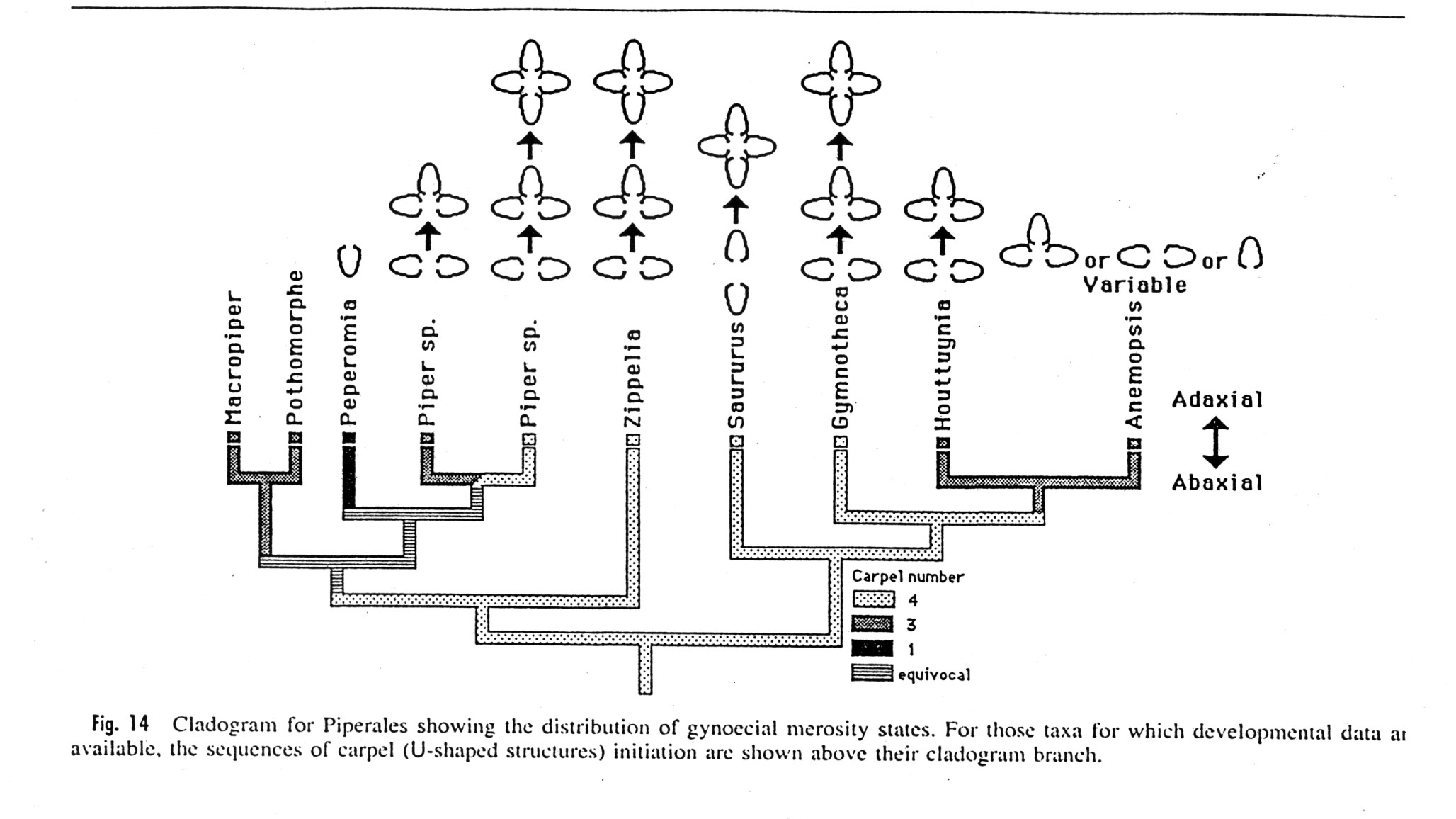 [Speaker Notes: jaramillo2004.pdf]
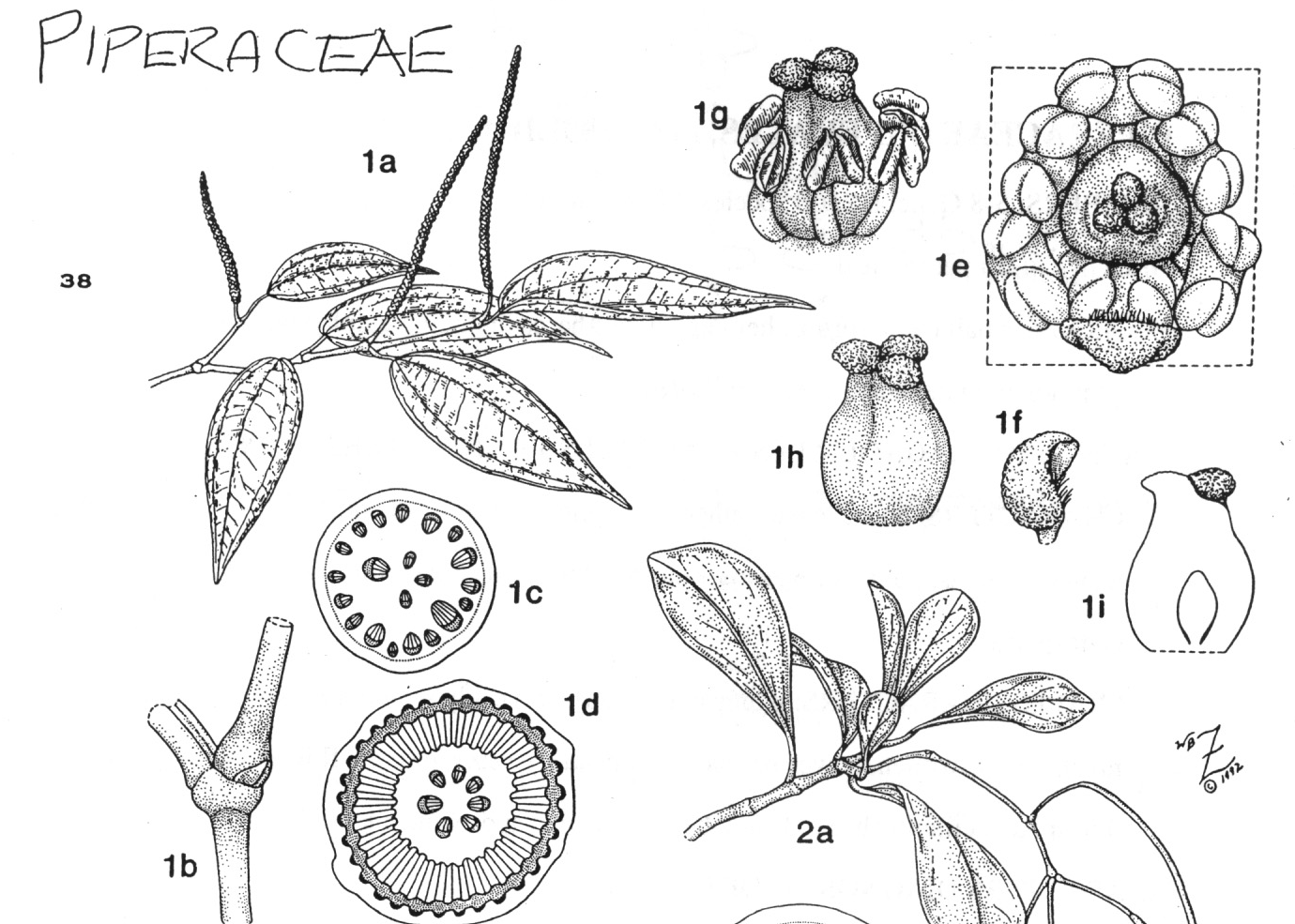 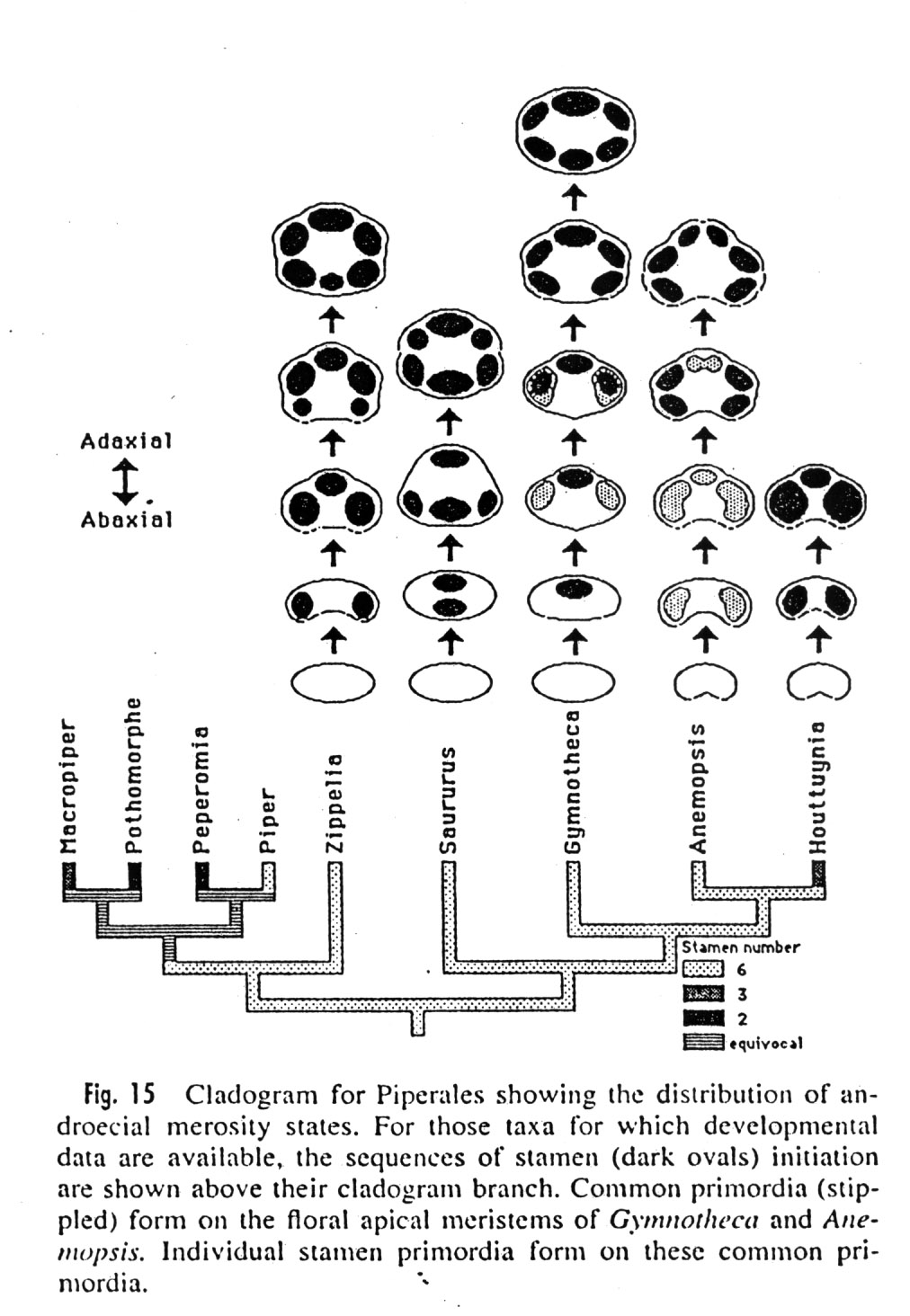 Piperales: androecium development overlain on the phylogeny
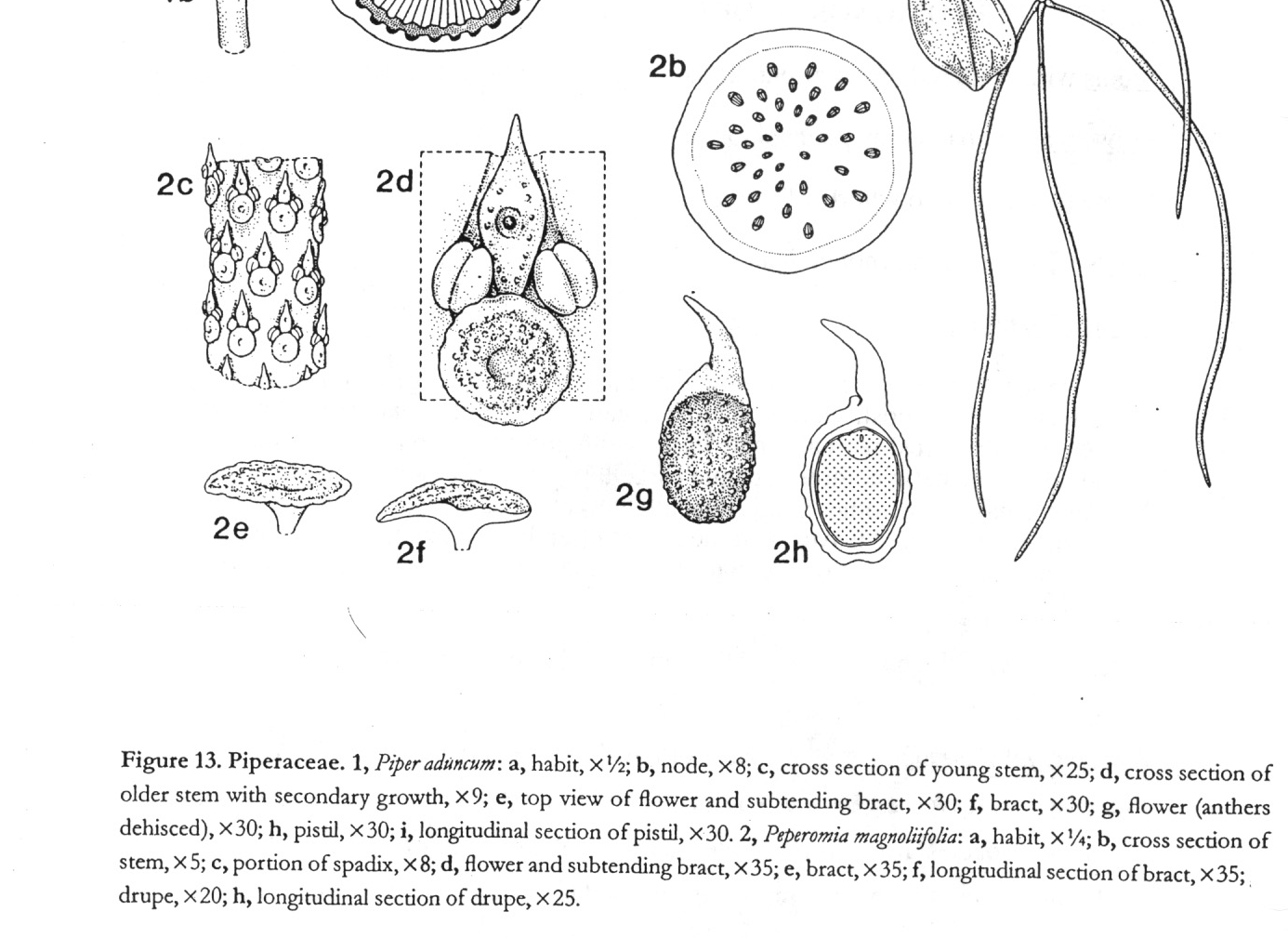 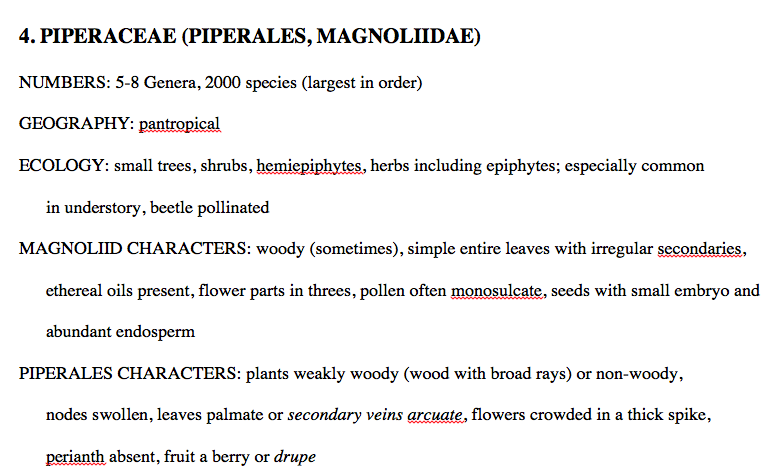 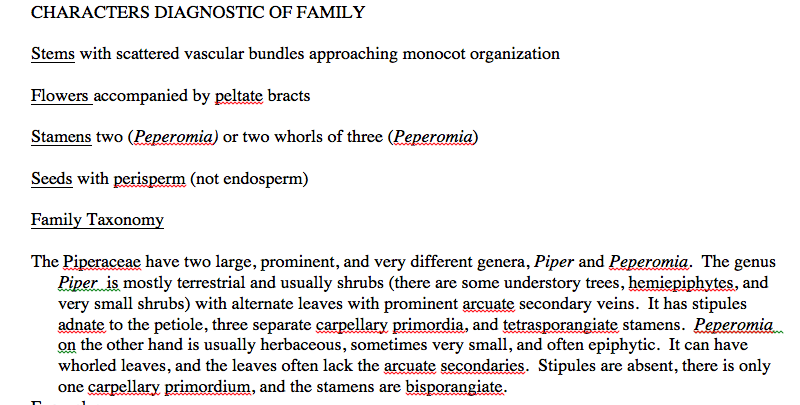 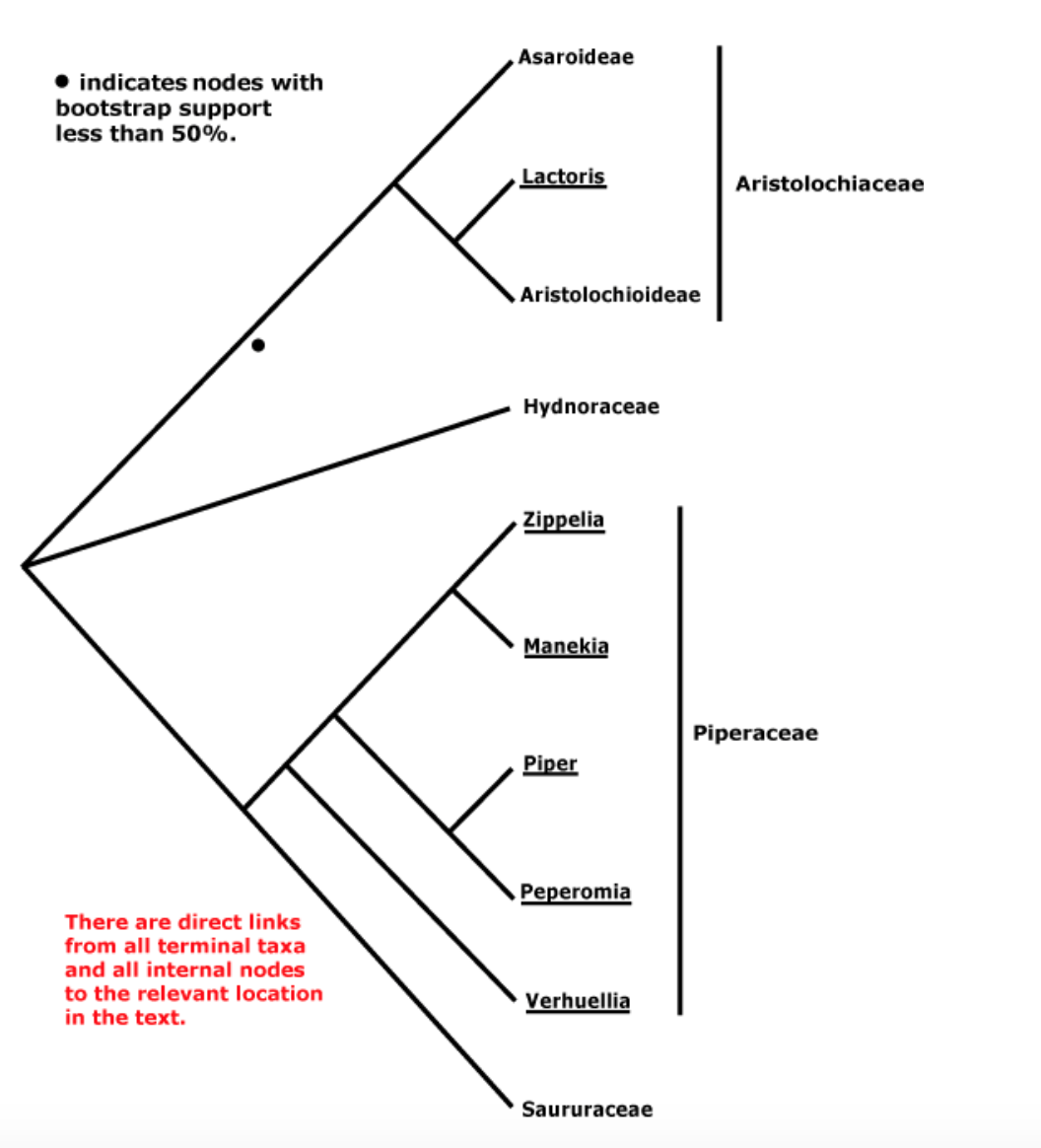 When Arabidopsis flowers are first initiated no floral organs are visible, however floral organ primordia begin to develop shortly thereafter, beginning with the outer (sepal) primordia, and ending with the inner (carpel) primordia. http://www.botany.ubc.ca/haughn/overview.htm
LEFT - Scanning Electron Micrograph of very young floral buds emerging from the flanks of the apical meristem. The apical meristem is labelled (a) and one of the young flowers is labelled (f).
RIGHT- A slightly older flower in which primordia for a petal (2), a stamen (3), and gynoecium (4) are labelled. Sepals (1) have been removed to reveal the inner floral organ primordia.
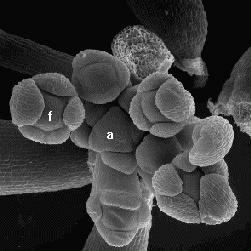 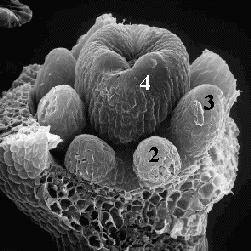 1